GI SLIDE DECK 2020摘要：
2020 ASCO仮想科学プログラム2020年5月29日～31日
Eli Lilly and Companyが支援を提供。
 Eli Lilly and Companyは、この公表物の内容に影響を及ぼしていません
ESDOからの手紙
会員の皆様

今回、この ESDOスライドセットをご紹介できることを大変光栄に思います。このスライドセットは、2020年に開催された主要な学会で発表された、消化器がんに関する重要な所見に焦点を合わせて概要を示すことを目的としています。このスライドセットは、特に米国臨床腫瘍学会 (ASCO) 2020年度バーチャル学術集会に焦点を合わせたものとなっており、英語、フランス語、中国語、および日本語でご利用いただけます。
腫瘍学における臨床研究の分野は、絶えず変化し続ける、厳しい環境下にあります。そうした環境下において、我々は皆、科学者、臨床医および教育者としての役割において、知識の深化を促進し、さらなる進歩の契機をもたらしてくれる、科学的なデータや研究所見の入手の機会を貴重なものであると考えています。消化器がんの領域における最新情報に関する今回のレビューが、皆さまの臨床診療にとって有益なものとなることを期待しています。本件につきましてご意見・ご感想などございましたら、是非お聞かせ下さい。ご意見ご質問はinfo@esdo.euにお送りください。
最後に、本活動の実現に向けたLilly Oncologyによる財政的、行政的、物流的支援に大変感謝しています。
敬具 

Eric Van Cutsem	Thomas GruenbergerThomas Seufferlein 	Tamara Matysiak-BudnikCôme Lepage	Jaroslaw RegulaPhillippe Rougier (名誉教授)	Jean-Luc Van Laethem

(ESDO理事会)
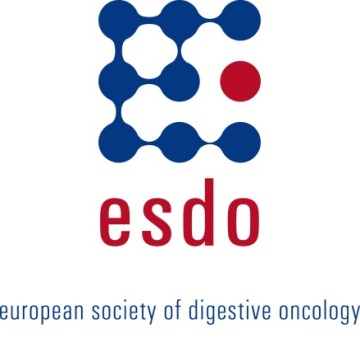 ESDO腫瘍スライドデッキ2020年　編集者
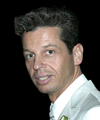 大腸がん
Eric Van Cutsem教授	ベルギー、ルーヴェン、大学病院、消化器腫瘍学
Thomas Gruenberger教授	オーストリア、ウィーン、カイザー・フランツ・ヨーゼフ病院、外科学
Jaroslaw Regula教授	ポーランド、ワルシャワ、ワ腫瘍学研究所、消化器科学および肝臓科学
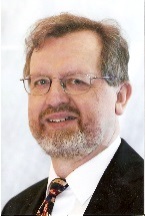 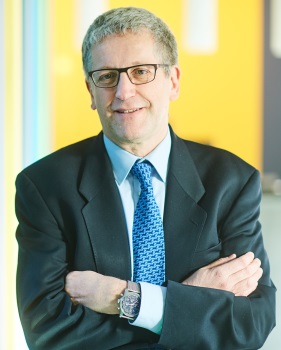 膵臓がんと肝胆道腫瘍
Jean-Luc Van Laethem教授	ベルギー、ブリュッセル、エラスメ大学病院、消化腫瘍学
Thomas Seufferlein教授	ドイツ、ウルム、ウルム大学、内科I医院
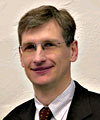 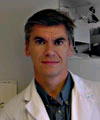 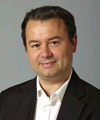 胃食道および神経内分泌腫瘍 
Côme Lepage教授	フランス、ディジョン、大学病院およびINSERM (フランス国立保健医学研究所)
Tamara Matysiak教授	フランス、ナント、消化器疾患研究所、肝臓病理学および消化器腫瘍学
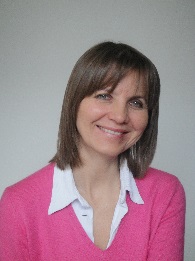 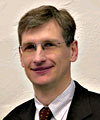 バイオマーカー
Eric Van Cutsem教授	ベルギー、ルーヴェン、大学病院、消化器腫瘍学
Thomas Seufferlein教授	ドイツ、ウルム、ウルム大学、内科I医院
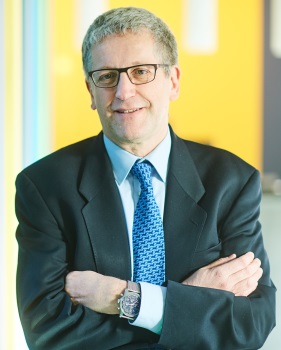 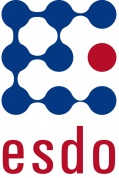 用語集
1L	ファーストライン
2L	セカンドライン
5FU	5-フルオロウラシル	
AE	有害事象
AFP	α-フェトプロテイン
ALT	アラニンアミノ基転移酵素
ASCC	肛門部扁平上皮がん
AST	アスパラギン酸アミノ基転移酵素
AUC　	曲線下面積
BCLC	バルセロナ臨床肝がん 
BICR	盲検下独立中央評価
bid　	1日2回
BOR	全奏効率
CA19-9	炭水化物抗原19-9
CAPOX	カペシタビン + オキサリプラチン
	化学療法
CI	信頼区間
CPS　	併用陽性スコア
CR	完全寛解
CRC　	大腸がん
CRT　	化学放射線療法
D　	日	
DCR	疾病管理率
(m)DFS	(中央値) 無病生存
DLT	用量制限毒性
DMC	データ監視委員会 
dMMR	不完全なミスマッチ修復
DoR	応答時間
DoT　	治療の継続期間
DrTF	疾患関連の治療失敗
ECOG	東部共同腫瘍学グループ 
EGFR	上皮成長因子受容体
FGFR	線維芽細胞増殖因子受容体
FISH	蛍光 in situ ハイブリダイゼーション

FLOT	5-フルウラシル + ロイコボリ	ン + トキサリプラチン + ドセタ	キセル
FOLFIRI	フォリン酸 + 5-フルウラシル + 	イリノテカン
(m)FOLFIRINOX (修正) 5-フルウラシル + ロイコ	ボリン + トキサリプラチン + イ	リノテカン
(m)FOLFOX	(修正) ロイコボリン + 5-フルオ	ロウラシル + オキサリプラチン
FOLFOXIRI	5-フルウラシル + ロイコボリン 	+ オキサリプラチン + イリノテ	カン
GEJ	胃食道接合部
gem	ゲムシタビン
GEMCAP	ゲムシタビン + カペシタビン
GI	消化器系胃腸
Gy	グレー
HCC　	肝細胞がん
HER2	ヒト上皮成長因子受容体2
HR	ハザード比 
iCCA	肝内胆管がん 
ICR	独立中央審査
IHC	免疫組織化学
ITT	治療する意図
iv　	静脈内
LV	ロイコボリン
mCRC	転移性大腸がん 
MFS	無転移生存
mo 	月
MSI-H	高いマイクロサテライト不	安定性
MSS	マイクロサテライト安定
NA	該当なし
nab-P	ナブパクリタキセル
NCCN	全国包括的がんネットワーク
NE	評価不可能/推定不可能
NR	未到達
ORR	全体的/客観的奏功率
OR	オッズ比
(m)OS	(中央値) 全生存率
pani	パニツムマブ
pCR	病理学的完全寛解率 
PD	進行性疾患
PD-L1	プログラムされた死リガンド1 
pembro	疾病管理率
(m)PFS	(中央値) 無増悪生存
pMMR	熟練したミスマッチ修復
po	経口
PR	部分的応答
PS	パフォーマンスステータス
Pts	患者
Q(2/3/4)w	毎 (2/3/4) 週
QoL	クオリティ・オブ・ライフ
R	無作為
R0	切除0
RECIST	固形腫瘍における反応評価基準
RFS　	無再発生存
RR　	相対危険度
SAE　	重篤な有害事象
SD　	安定性疾患 
TEAE　	治療下で発現した有害事象
TRAE　	治療関連有害事象 
TTP　	進行までの時間
TTR　	応答までの時間
WHO	世界保健機構
WT	野生型
y	年
目次
食道がん、胃がん	6
膵臓がん、小腸がん、肝胆がん	25
膵臓がん	26
肝細胞がん	42
胆道がん	53
大腸がん、直腸がん、肛門がん	58
胃腸がん	124
注: セクションに移動するには、番号と [ハイパーリンクを開く] を右クリックします
食道がん、胃がん
4500：HER2過剰発現を伴う食道腺がんの三峰性治療を伴うトラスツズマブ：NRG腫瘍学/RTOG 1010 – Safran H、など
試験の目的
食道腺がんおよびHER2過剰発現患者に対するトラスツズマブ + 三峰性治療の有効性と安全性を評価する
トラスツズマブ 4 mg/kg (1週間) その後、2 mg/kg (5週間はq1w) + 化学放射線療法* その後、手術前に 6 mg/kg (1回投与)、続いて 6 mg/kg q3w (13コース)(n=102)
主要な患者選択基準
ステージT1 N1-2、T2-3 N0-2食道腺がん (中期、遠位またはGEJから最大胃の 5 cm)
HER2過剰発現 (IHCおよびFISH)
治療歴なし 
(n=203)
層別化
リンパ節腫脹の存在 (非存在対存在：セリアック不在対存在：セリアック存在 2 cm 以下)
R
1:1
化学放射線療法*とその後の手術 
(n=101)
主要評価項目
DFS
副次的評価項目
OS、pCR率、安全性
*パクリタキセル 50 mg/m2 + カルボプラチンAUC2 (6週間) 放射線あり (50.4 Gy、28分割)
Safron H、などJ Clin Oncol 2020、38(suppl)、abstr 4500
4500：HER2過剰発現を伴う食道腺がんの三峰性治療を伴うトラスツズマブ：NRG腫瘍学/RTOG 1010 – Safran H、など
主要な結果
DFS
100
80
60
DFS、%
40
20
0
無作為化からの経過期間、月
96
98
77
72
51
60
42
48
37
39
33
35
30
32
28
29
26
26
22
20
17
19
14
13
13
10
0
6
12
18
24
30
36
42
48
54
60
66
72
CRT
トラスツズマブ +
CRT
Safron H、などJ Clin Oncol 2020、38(suppl)、abstr 4500
4500：HER2過剰発現を伴う食道腺がんの三峰性治療を伴うトラスツズマブ：NRG腫瘍学/RTOG 1010 – Safran H、など
主要な結果
pCR率に有意差はない：トラスツズマブ27% + CRTおよび29%CRT (p=0.71)
OS
100
80
60
OS、%
40
20
0
96
98
87
87
78
79
69
67
61
55
52
51
46
46
44
40
39
37
31
26
24
23
17
16
15
12
0
6
12
18
24
30
36
42
48
54
60
66
72
無作為化からの経過期間、月
CRT
トラスツズマブ +CRT
Safron H、などJ Clin Oncol 2020、38(suppl)、abstr 4500
4500：HER2過剰発現を伴う食道腺がんの三峰性治療を伴うトラスツズマブ：NRG腫瘍学/RTOG 1010 – Safran H、など
主要な結果 (続き)
結論
食道腺がんおよびHER2の過剰発現患者において、トラスツズマブを三項投与に加えることで、DFS、OS、pCRの改善や毒性の増加は認められなかった
Safron H、などJ Clin Oncol 2020、38(suppl)、abstr 4500
4501：切除可能食道胃腺がん (RAMSES/FLOT7) に対する周術期ラムシルマブとFLOT対FLOT単独の併用：第II相部分の結果 – ドイツAIOとイタリアGOIMの多施設ランダム化第II/III相試験 – Al-Batran S-E、など
試験の目的
切除可能食道胃腺がん患者における周術期のラムシルマブ + FLOTの有効性と安全性を評価する
ラムシルマブ 8 mg/kg q2w + FLOT*(4サイクル) 手術、その後、ラムシルマブ 8 mg/kg q2w + FLOT * (4サイクル)、続いてラムシラムブ (16サイクル) (n=89)
主要な患者選択基準
切除可能胃またはGEJ腺がん (cT2以上またはcN陽性)
遠隔転移なし
HER2陰性
ECOG PS1以下
(n=180)
R
1:1
層別化
腫瘍部位 (GEJ対胃)
ステージ (T1/2対T3/4および/またはN+)
組織学 (腸対びまん性/混合または不明)
FLOT* (4サイクル)、その後手術、その後FLOT* (4サイクル) (n=91)
主要評価項目
応答 (間近またはpCR)
副次的評価項目
R0率、PFS、OS、安全性
ドセタキセル 50 mg/m2 + オキサリプラチン 85 mg/m2 + ロイコボリン 200 mg/m2 + 5FU の4つの術前および術後サイクル 2600 mg/m2 q2w
Al-Batran S-E、などJ Clin Oncol 2020、38(suppl)、abstr 4501
4501：切除可能食道胃腺がん (RAMSES/FLOT7) に対する周術期ラムシルマブとFLOT対FLOT単独の併用：第II相部分の結果 – ドイツAIOとイタリアGOIMの多施設ランダム化第II/III相試験 – Al-Batran S-E、など
主要な結果
Al-Batran S-E、などJ Clin Oncol 2020、38(suppl)、abstr 4501
4501：切除可能食道胃腺がん (RAMSES/FLOT7) に対する周術期ラムシルマブとFLOT対FLOT単独の併用：第II相部分の結果 – ドイツAIOとイタリアGOIMの多施設ランダム化第II/III相試験 – Al-Batran S-E、など
主要な結果 (続き)
結論
切除可能食道胃腺がん患者では、ラムチルマブをFLOTに追加しても忍容性が高く、R0率が大幅に改善されたが、病理学的反応は改善されなかった
Al-Batran S-E、などJ Clin Oncol 2020、38(suppl)、abstr 4501
4502：HER2陽性の切除可能食道胃腺がんに対する周術期のトラスツズマブおよびFLOTと組み合わせたパーツズマブ対FLOT単独：AIOのPETRARCA多施設ランダム化第II相試験の最終結果 – Hofheinz RD、など
試験の目的
切除可能HER2陽性食道胃腺がん患者におけるトラスツズマブ + ペルツズマブ + FLOTの有効性と安全性を評価する
トラスツズマブ* + ペルツズマブ† + FLOT‡ x4、その後切除し、その後トラスツズマブ* + ペルツズマブ† + FLOT‡ x4、 続いて トラスツズマブ* +ペルツズマブ† (9サイクル q3w)(n=40)
主要な患者選択基準
切除可能食道胃腺癌 (cT2–4、いずれかのcN、cM0または、いずれかのT、cN陽性、cM0)
HER2陽性
ECOG PS2以下
(n=81)
R
1:1
層別化
ECOG PS (0–1対2)、原発腫瘍の場所 (GEJ対胃)、年齢(60歳未満対60–69歳対70際以上)
FLOT‡ x4、その後、切除その後、FLOT‡ x4(n=41)
主要評価項目
pCR
副次的評価項目
DFS、OS、R0率、安全性
*トラツズマブ 8 (量)/6 mg/kg D1、22、43、†ペルツズマブ 840 mg D1、22、43、 ドセタキセル 50 mg/m2 + オキサリプラチン 85 mg/m2 + ロイコボリン 200 mg/m2 + 5FU 2600 mg/m2 D1、15、29、43
Hofheinz RD、などJ Clin Oncol 2020、38(suppl)、abstr 4502
4502：HER2陽性の切除可能食道胃腺がんに対する周術期のトラスツズマブおよびFLOTと組み合わせたパーツズマブ対FLOT単独：AIOのPETRARCA多施設ランダム化第II相試験の最終結果 – Hofheinz RD、など
主要な結果
追跡調査期間の中央値：22か月
Hofheinz RD、などJ Clin Oncol 2020、38(suppl)、abstr 4502
4502：HER2陽性の切除可能食道胃腺がんに対する周術期のトラスツズマブおよびFLOTと組み合わせたパーツズマブ対FLOT単独：AIOのPETRARCA多施設ランダム化第II相試験の最終結果 – Hofheinz RD、など
主要な結果 (続き)
結論
HER2陽性食道胃腺腺がん患者では、トラスツズマブ + ペルツズマブ を FLOT に追加すると、pCRが大幅に改善されました
トラスツズマブ + ペルツズマブ + FLOT治療群では有害事象発生率が高かった
Hofheinz RD、などJ Clin Oncol 2020、38(suppl)、abstr 4502
4503：PD-L1陽性進行性胃がんまたは胃食道接合部がん (GC) の既治療患者に対するペンブロリズマブ対パクリタキセルの比較：第III相KEYNOTE - 061試験からの更新 – Fuchs CS、など
試験の目的
KEYNOTE-061試験において、前治療を受けた進行胃がん/GEJがん患者におけるペムブロリズマブ対パクリタキセルの長期的有効性および安全性を評価する
35 サイクルまたは、PD/毒性/投与中止/査定の決定まで
ペンブロリズマブ 
200 mg q3w
(n*=196/296)
主要な患者選択基準
胃腺がん/GEJ
転移性または局所進行性
切除不能
プラチナとフルオロピリミジンを含む1L化学療法後のPD
ECOG PS 0–1 
(n=592)
層別化
地理地域
ECOG PS (0対1)
1L治療におけるTTP (6か月未満対6か月以上)
PD-L1複合陽性スコア(CPS 1未満対1以上)
R
1:1
PD/毒性/投与中止/査定の決定
パクリタキセル†(n*=199/296)
主要評価項目
OS‡、CPS1以上集団におけるPFS
副次的評価項目
ORR、CPS1以上集団におけるDoR
すべての患者における安全性
CPS1以上集団/全患者に対する数値*n： †80 mg/m2 D1、4週間サイクルの8、15： ‡OS用に事前定義された有意しきい値：p≤0.0135
Fuchs CS、などJ Clin Oncol 2020、38(suppl)、abstr 4503
4503：PD-L1陽性進行性胃がんまたは胃食道接合部がん (GC) の既治療患者に対するペンブロリズマブ対パクリタキセルの比較：第III相KEYNOTE - 061試験からの更新 – Fuchs CS、など
主要な結果
OS
CPS1以上
CPS5以上
CPS10以上
mOS、月 (95%CI)
10.4 (6.7、15.5)
8.3 (6.8、9.4)
mOS、月 (95%CI)
10.4 (5.9、18.3)
8.0 (5.1、9.9)
100
100
100
mOS、月 (95%CI)
9.1 (6.2、10.7)
8.3 (7.6、9.0)
80
80
80
60
60
60
OS、%
40
40
40
20
20
20
0
0
0
0
6
12
18
24
30
36
42
48
54
0
6
12
18
24
30
36
42
48
54
0
6
12
18
24
30
36
42
48
54
経過期間、月
経過期間、月
経過期間、月
リスクに晒されていた患者数
53
34
24
20
17
14
10
7
5
0
95
61
43
30
23
19
15
9
6
0
196
114
78
52
39
30
25
16
9
0
55
33
13
11
6
5
4
3
2
0
199
130
54
30
17
15
11
7
2
0
91
57
23
16
8
7
5
4
2
0
Fuchs CS、などJ Clin Oncol 2020、38(suppl)、abstr 4503
4503：PD-L1陽性進行性胃がんまたは胃食道接合部がん (GC) の既治療患者に対するペンブロリズマブ対パクリタキセルの比較：第III相KEYNOTE - 061試験からの更新 – Fuchs CS、など
主要な結果 (続き)
PFS
CPS1以上
CPS5以上
CPS10以上
mPFS、月 (95%CI)
2.7 (1.4、4.3)
4.0 (2.7、4.4)
100
100
100
mPFS、月 (95%CI)
1.6 (1.4、2.8)
4.0 (2.8、4.4)
mPFS、月 (95%CI)
1.5 (1.4、2.0)
4.1 (3.2、4.3)
80
80
80
60
60
60
PFS、%
40
40
40
20
20
20
0
0
0
0
6
12
18
24
30
36
42
48
54
0
6
12
18
24
30
36
42
48
54
0
6
12
18
24
30
36
42
48
54
経過期間、月
経過期間、月
経過期間、月
リスクに晒されていた患者数
196
40
28
22
19
14
11
7
2
0
95
24
19
15
13
11
8
5
2
0
53
17
14
13
12
10
7
5
2
0
199
61
23
12
5
4
2
1
0
0
91
27
8
6
2
1
0
0
0
0
55
15
4
3
1
0
0
0
0
0
Fuchs CS、などJ Clin Oncol 2020、38(suppl)、abstr 4503
4503：PD-L1陽性進行性胃がんまたは胃食道接合部がん (GC) の既治療患者に対するペンブロリズマブ対パクリタキセルの比較：第III相KEYNOTE - 061試験からの更新 – Fuchs CS、など
主要な結果 (続き)
+ 進行中であることを示す
Fuchs CS、などJ Clin Oncol 2020、38(suppl)、abstr 4503
4503：PD-L1陽性進行性胃がんまたは胃食道接合部がん (GC) の既治療患者に対するペンブロリズマブ対パクリタキセルの比較：第III相KEYNOTE - 061試験からの更新 – Fuchs CS、など
主要な結果 (続き)
結論
PD-L1陽性進行性胃がんまたはGEJがん患者では、ペムブロリズマブおよびパクリタキセルのOSまたはPFSに有意差は認められなかった
ペンブロリズマブは、PD-L1濃縮の増加に伴い臨床的利益の増加を示した
Fuchs CS、などJ Clin Oncol 2020、38(suppl)、abstr 4503
4514：進行または転移性胃食道腺がん患者(ドセタキセルの有無にかかわらず)の第二選択療法として、FOLFIRI + ラムシルマブ群対パクリタキセル + ラムシルマブ群が挙げられます：AIOの第II相ラミリス試験の結果 – Lorenzen S、など
試験の目的
進行胃食道腺がん患者を対象とした2L治療として、ラムシラムブ + FOLFIRI対ラムシラムブ + パクリタキセルの有効性および安全性を評価する
ラムシルマブ 8 mg/kg iv D1、15 q4w + FOLFIRI*D1、15 q4w
(n=72)
主要な患者選択基準
転移性または局所進行性の胃腺がんまたはGEJ
プラチナおよびフルオロピリミジン含有レジメン投与後のPD
ECOG PS1以下
(n=111)
層別化 
以前のドセタキセル含有療法 (はい対いいえ)
1L治療中または治療終了後のTTP (3か月以下対3か月以上)
R
2:1
ラムシルマブ 8 mg/kg iv D1、15 q4w + パクリタキセル 80 mg/m2 D1、8、15 q4w(n=38)
エンドポイント
OS、ORR、DCR、PFS、その他の奏功率
*イリノテカン 180 mg/m2 + ロイコボリン 400 mg/m2 + 5FU 400 mg/m2 ボーラス投与、その後 2400 mg/m2 連続投与
Lorenzen S、などJ Clin Oncol 2020、38(suppl)、abstr 4514
4514：進行または転移性胃食道腺がん患者(ドセタキセルの有無にかかわらず)の第二選択療法として、FOLFIRI + ラムシルマブ群対パクリタキセル + ラムシルマブ群が挙げられます：AIOの第II相ラミリス試験の結果 – Lorenzen S、など
主要な結果
PFS
OS
PFS、サブグループ:ドセタキセル投与前
OS、サブグループ：ドセタキセル投与前
100
100
100
100
FOLFIRI：n=72、55　イベント、mOS 6.8月
パクリタキセル：n=38、30 イベント、mOS 7.6月
FOLFIRI：n=72、59 イベント、mPFS 3.9月
パクリタキセル: n=38、34 イベント、mPFS 3.6月
FOLFIRI：n=48、36 イベント、mOS 7.5月
パクリタキセル：n=24、19 イベント、mOS 6.6月
FOLFIRI：n=48、38 イベント、mPFS 4.6月
パクリタキセル:n=24、23 イベント、mPFS 2.1月
80
80
80
80
60
60
60
60
PFS、%
PFS、%
OS、%
OS、%
40
40
40
40
20
20
20
20
ログランクp値 = 0.14
ログランクp値 = 0.89
ログランクp値 = 0.0070
ログランクp値 = 0.47
0
0
0
0
0
0
0
0
5
5
5
5
10
10
10
10
15
15
15
15
20
20
20
20
25
25
25
25
30
30
30
30
経過期間、月
経過期間、月
経過期間、月
経過期間、月
Lorenzen S、などJ Clin Oncol 2020、38(suppl)、abstr 4514
4514：進行または転移性胃食道腺がん患者(ドセタキセルの有無にかかわらず)の第二選択療法として、FOLFIRI + ラムシルマブ群対パクリタキセル + ラムシルマブ群が挙げられます：AIOの第II相ラミリス試験の結果 – Lorenzen S、など
主要な結果 (続き)
結論
進行性または転移性胃食道腺がん患者では、FOLFIRIとラムシルマブの併用が可能であり、ドセタキセルを前治療した患者においてより大きな利益を示した
Lorenzen S、などJ Clin Oncol 2020、38(suppl)、abstr 4514
膵臓、小腸、肝胆道のがん
膵臓、小腸、肝胆道のがん
膵臓がん
4504：SWOG S1505：切除可能膵管腺がん (PDA) に対するmFOLFIRINOXとゲムシタビン/ナブパクリタキセル (Gem/nabP) を併用した周術期化学療法 (peri-op CTx) 結果 – Sohal D、など
試験の目的
切除可能膵管がん癌患者における多剤周術期化学療法の有効性と安全性を評価する
mFOLFIRINOX* q2w (6回投与)
(n=53)
mFOLFIRINOX* q2w (6回投与)
(n=31)
主要な患者選択基準
切除可能膵管腺がん
未治療 
ECOG PS 0–1
(n=102)
R
2:1
PDがない場合の再ステージング + 手術
ゲムシタビン 1000 mg/m2 + ナブパクリタキセル 125 mg/m2 (9回投与†)(n=45)
ゲムシタビン 1000 mg/m2 + ナブパクリタキセル 125 mg/m2 (9回投与†)(n=26)
主要評価項目
2年間のOS
副次的評価項目
DFS、安全性
*オキサリプラチン 85 mg/m2 + イリノテカン 180 mg/m2 + 5FU 2.4 g/m2、46時間以上 q2w：†D1、8、15 q4w
Sohal D、などJ Clin Oncol 2020、38(suppl)、abstr 4504
4504：SWOG S1505：切除可能膵管腺がん (PDA) に対するmFOLFIRINOXとゲムシタビン/ナブパクリタキセル (Gem/nabP) を併用した周術期化学療法 (peri-op CTx) 結果 – Sohal D、など
主要な結果
Sohal D、などJ Clin Oncol 2020、38(suppl)、abstr 4504
4504：SWOG S1505：切除可能膵管腺がん (PDA) に対するmFOLFIRINOXとゲムシタビン/ナブパクリタキセル (Gem/nabP) を併用した周術期化学療法 (peri-op CTx) 結果 – Sohal D、など
主要な結果 (続き)
OS
100
80
標的：2年間で58%
60
OS、%
40
20
0
0
6
12
18
24
30
36
42
登録後数か月
Sohal D、などJ Clin Oncol 2020、38(suppl)、abstr 4504
4504：SWOG S1505：切除可能膵管腺がん (PDA) に対するmFOLFIRINOXとゲムシタビン/ナブパクリタキセル (Gem/nabP) を併用した周術期化学療法 (peri-op CTx) 結果 – Sohal D、など
主要な結果 (続き)
Sohal D、などJ Clin Oncol 2020、38(suppl)、abstr 4504
4504：SWOG S1505：切除可能膵管腺がん (PDA) に対するmFOLFIRINOXとゲムシタビン/ナブパクリタキセル (Gem/nabP) を併用した周術期化学療法 (peri-op CTx) 結果 – Sohal D、など
主要な結果 (続き)
結論
切除可能膵管腺がん患者の場合、周術期のmFOLFIRINOXとゲムシタビン + ナブパクリタキセルは類似した作用を示すが、いずれの治療群でも主要評価項目 (2年間で58%以上のOS) を満たしていない
Sohal D、などJ Clin Oncol 2020、38(suppl)、abstr 4504
4505：ESPAC-5F：境界切除可能膵がん患者におけるネオアジュバントゲムシタビン + カペシタビン (GEMCAP) またはFOLFIRINOXまたは化学放射線療法 (CRT) と比較して即時手術の4群、前向き、多施設、国際無作為化第II相試験 – Ghaneh P、など
試験の目的
ネオアジュバントゲムシタビン + カペシタビン (GEMCAP)、FOLFIRINOXまたは化学放射線療法と比較して即時手術の有効性および安全性を評価する
即時手術
(n=32)
4〜6週間で再ステージング、まだ境界切除可能な場合は外科診断検査を受けた。 
切除された場合、アジュバンド療法を受けた
主要な患者選択基準
NCCNで定義された境界切除可能膵臓がん
WHO PS 0–1
(n=90)
GEMCAP* (2サイクル)
(n=20)
R
FOLFIRINOX† (4サイクル)(n=20)
化学放射線療法‡(n=16)
層別化
センター
主要評価項目
切除率 (R1/R0)、被験者率
副次的評価項目
R0切除マージン率、OS、安全性
*ゲムシタビン 1000 mg/m2、カペシタビン 830 mg/m2 21/28日 q4w、†オキサリプラチン 85 mg/m2、イリノテカン 180 mg/m2、ロイコボリン 400 mg/m2、5FU 2400 mg/m2 q2w、†カペシタビンベース 50.4 Gyを28分割で5.5週間投与
Ghaneh P、などJ Clin Oncol 2020、38(suppl)、abstr 4505
4505：ESPAC-5F：境界切除可能膵がん患者におけるネオアジュバントゲムシタビン + カペシタビン (GEMCAP) またはFOLFIRINOXまたは化学放射線療法 (CRT) と比較して即時手術の4群、前向き、多施設、国際無作為化第II相試験 – Ghaneh P、など
主要な結果
被験者率*は20.74 (95%CI 16.68、25.49)
*募集期間 (年) で割った参加患者として定義。†nは切除数/Nは患者数
Ghaneh P、などJ Clin Oncol 2020、38(suppl)、abstr 4505
4505：ESPAC-5F：境界切除可能膵がん患者におけるネオアジュバントゲムシタビン + カペシタビン (GEMCAP) またはFOLFIRINOXまたは化学放射線療法 (CRT) と比較して即時手術の4群、前向き、多施設、国際無作為化第II相試験 – Ghaneh P、など
主要な結果 (続き)
100
OS
1年間のOS、% (95%CI)
80
即時手術
GEMCAP
FOLFIRINOXCRT
ネオアジュバンド療法*
42 (27、64)
79 (62、100)
84 (70、100)
64 (43、95)
77 (66、89)
60
OS、%
40
20
即時手術
GEMCAP
FOLFIRINOX
CRTネオアジュバンド療法
HRGEMCAP 0.32 (95%CI 0.12、0.85)
HRFOLFIRINOX 0.16 (95%CI 0.05、0.56)
HRCRT 0.41 (95%CI 0.15、1.10)
X2 (3) = 14.76、p=0.002
HRNeoadjuvant 0.28 (95%CI 0.14、0.57)
X2 (1) = 13.77、p<0.001
0
経過期間、月
32
20
20
16
56
0
31
20
19
14
53
2
52
25
19
19
14
4
48
21
18
17
13
6
44
18
17
16
11
8
10
16
16
16
10
42
12
14
29
7
7
8
リスクに晒されていた患者数
*GEMCAP、FOLIRINOX、またはCRT
Ghaneh P、などJ Clin Oncol 2020、38(suppl)、abstr 4505
4505：ESPAC-5F：境界切除可能膵がん患者におけるネオアジュバントゲムシタビン + カペシタビン (GEMCAP) またはFOLFIRINOXまたは化学放射線療法 (CRT) と比較して即時手術の4群、前向き、多施設、国際無作為化第II相試験 – Ghaneh P、など
主要な結果 (続き)
結論
境界切除可能な膵臓がん患者において、術前療法は即時手術と比較して1年生存率の改善を示した
Ghaneh P、などJ Clin Oncol 2020、38(suppl)、abstr 4505
4515：膵がん (PC) 切除患者を対象に、アジュバントナブパクリタキセル + ゲムシタビン (nab-P + Gem)対ゲムシタビン (Gem) 単独のAPACT第III相試験：地理的地域別の結果 – Reni M、など
試験の目的
地理的地域に応じて外科的に切除された膵臓癌患者におけるゲムシタビンと比較したナブパクリタキセル + ゲムシタビンのAPACT研究から更新された長期OSおよび安全性データを提示する
ナブパクリタキセル 125 mg/m2 + ゲムシタビン 1000 mg/m2 4週間の最初の3週間はqw 6サイクル* (n=432)
PD/毒性
主要な患者選択基準
膵臓腺がん (T1–3、N0–1、M0)
肉眼的完全切除
CT：疾患の兆候なし
治療歴なし
CA19-9 <100 U/mL
ECOG PS 0–1
(n=866)
層別化
切除状態 (R0対R1)
リンパ節の状態 (陽性対陰性)
地理的地域 (北米、ヨーロッパ、オーストラリア対アジア太平洋地域)
R
1:1
ゲムシタビン 1000 mg/m2 4週間の最初の3週間はqw 6サイクル* (n=434)
PD/毒性
主要評価項目
ICRによるDFS
副次的評価項目
OS、安全性
*手術後12週間以内に治療を開始
Reni M、などJ Clin Oncol 2020、38(suppl)、abstr 4515
4515：膵がん (PC) 切除患者を対象に、アジュバントナブパクリタキセル + ゲムシタビン (nab-P + Gem)対ゲムシタビン (Gem) 単独のAPACT第III相試験：地理的地域別の結果 – Reni M、など
主要な結果
OS (ITT集団)
100
HR 0.82 (95%CI 0.687、0.973)
p=0.0232
80
60
OS、%
40
20
0
0
3
6
9
12
15
18
21
24
27
30
33
36
39
42
45
48
51
54
57
60
63
経過期間、月
リスクに晒されていた患者数
432
427
420
406
385
366
344
307
284
264
252
232
220
207
198
186
144
110
75
53
26
14
434
415
404
384
354
320
301
275
262
249
228
212
202
181
165
154
121
100
64
37
15
5
Reni M、などJ Clin Oncol 2020、38(suppl)、abstr 4515
4515：膵がん (PC) 切除患者を対象に、アジュバントナブパクリタキセル + ゲムシタビン (nab-P + Gem)対ゲムシタビン (Gem) 単独のAPACT第III相試験：地理的地域別の結果 – Reni M、など
主要な結果 (続き)
地理的地域分析におけるGrade3以上の血液学的および非血液学的TEAEを含む安全性の結果は、完全なITT集団の結果と一致していた
結論
膵臓がんが切除された患者では、APACT試験のこの長期追跡調査により、ナブパクリタキセル + ゲムシタビン対ゲムシタビンのみのOSの方が一貫して長いことが示され、地理的地域全体で同等の結果が得られた
安全性に関する結果は、一次解析の結果と一致していた
Reni M、などJ Clin Oncol 2020、38(suppl)、abstr 4515
4516：ESPAC-4：膵管腺がん切除患者を対象に、ゲムシタビン (GEM) とカペシタビン (CAP) のアジュバント併用化学療法と単剤療法ゲムシタビンの多施設共同国際非盲検ランダム化比較第III相試験：5年間の追跡調査 – Neoptolemos JP、など
試験の目的
切除された膵臓がん患者のアジュバンド療法としてのゲムシタビン + カペシタビン対ゲムシタビン単独の長期有効性と安全性を評価する
ゲムシタビン* + カペシタビン†
(n=364)
PD
主要な患者選択基準
膵管腺がん
R0またはR1の切除
腹水、肝臓または腹膜転移なし
悪性腫瘍の診断なし
PS2以下の患者
(n=730)
層別化
切除マージンステータス (R0対R1)
国
R
1:1
ゲムシタビン*のみ
(n=366)
PD
主要評価項目
5年間のOS
副次的評価項目
RFS、安全性
*1000 mg/m2 D1、8、16 (6サイクル)、†1660 mg/m2/日 21/28日
Neoptolemos JP、などJ Clin Oncol 2020、38(suppl)、abstr 4515
4516：ESPAC-4：膵管腺がん切除患者を対象に、ゲムシタビン (GEM) とカペシタビン (CAP) のアジュバント併用化学療法と単剤療法ゲムシタビンの多施設共同国際非盲検ランダム化比較第III相試験：5年間の追跡調査 – Neoptolemos JP、など
主要な結果
OS
無再発生存
100
100
ゲムシタビン
ゲムシタビン + カペシタビン
ゲムシタビン
ゲムシタビン + カペシタビン
80
80
HR 0.84 (95%CI 0.70、0.99)
	p=0.049
HR 0.85 (95%CI 0.73、1.00)
	p=0.069
60
60
OS、%
無再発生存、%
40
40
20
20
mOS 26.0月 (95%CI 22.7、28.4)
RFS中央値 13.4月 (95%CI 11.7、15.5)
mOS 27.7月 (95%CI 23.3、31.2)
RFS中央値 14.2月 (95%CI 12.2、16.9)
0
0
サルベージ療法：
ゲムシタビン + カペシタビン：84/287 (29%) 
ゲムシタビン：104/313 (33%)
リスクに晒されていた患者数
366
364
364
366
0
0
303
323
228
238
10
10
215
221
133
145
20
20
149
167
109
30
30
97
133
116
40
75
90
40
112
50
92
81
50
59
60
71
93
77
60
53
無作為化からの経過期間、月
無作為化からの経過期間、月
Gem
GEMCAP
Neoptolemos JP、などJ Clin Oncol 2020、38(suppl)、abstr 4515
4516：ESPAC-4：膵管腺がん切除患者を対象に、ゲムシタビン (GEM) とカペシタビン (CAP) のアジュバント併用化学療法と単剤療法ゲムシタビンの多施設共同国際非盲検ランダム化比較第III相試験：5年間の追跡調査 – Neoptolemos JP、など
主要な結果 (続き)
結論
膵管腺がん患者の場合、ゲムシタビン + カペシタビンはゲムシタビン単剤と比較して比較してOSが大幅に改善される
Neoptolemos JP、などJ Clin Oncol 2020、38(suppl)、abstr 4515
膵臓、小腸、肝胆道のがん
肝細胞がん
4506：進行性肝細胞癌の第一選択療法としてのドナフェニブとソラフェニブの比較：非盲検、ランダム化、多施設共同第II/III相試験 – Bi F、など
試験の目的
進行性HCC患者の1L療法としてのドナフェニブの有効性と安全性を評価する
ドナフェニブ　0.2 g bid po (n=328)
PD/毒性
主要な患者選択基準
切除不能または転移性HCC
チャイルド・ピュースコア 7以下
全身療法の治療歴なし
ECOG PS 0–1
(n=668)
層別化
AFPレベル (400未満対400以上) (μg/L)
以前の局所領域療法
BCLCステージ (B対C)
門脈浸潤および/または肝外転移
R
1:1
ソラフェニブ 0.4 mg bid po(n=331)
PD/毒性
主要評価項目
OS
副次的評価項目
PFS、ORR、DCR、安全性
Bi F、などJ Clin Oncol 2020、38(suppl)、abstr 4506
4506：進行性肝細胞癌の第一選択療法としてのドナフェニブとソラフェニブの比較：非盲検、ランダム化、多施設共同第II/III相試験 – Bi F、など
主要な結果
OS (フル解析セット)
100
80
60
OS、%
40
20
0
経過期間、月
ドナファニブ
ソラフェニブ
328
331
262
258
188
170
134
124
95
75
54
39
25
15
10
2
2
1
0
0
0
5
10
15
20
25
30
35
40
45
Bi F、などJ Clin Oncol 2020、38(suppl)、abstr 4506
4506：進行性肝細胞癌の第一選択療法としてのドナフェニブとソラフェニブの比較：非盲検、ランダム化、多施設共同第II/III相試験 – Bi F、など
主要な結果
Bi F、などJ Clin Oncol 2020、38(suppl)、abstr 4506
4506：進行性肝細胞癌の第一選択療法としてのドナフェニブとソラフェニブの比較：非盲検、ランダム化、多施設共同第II/III相試験 – Bi F、など
主要な結果 (続き)
結論
進行したHCCの患者では、ドナフェニブは優れたOSを示し、1L設定でソラフェニブと比較して好ましい安全性プロファイルを示した
Bi F、などJ Clin Oncol 2020、38(suppl)、abstr 4506
4507：進行性肝細胞がんを有する中国人患者を対象としてアパチニブを副次療法する：無作為化プラセボ対照二重盲検第III相試験 – Li Q、など
試験の目的
進行性HCCを有する中国人患者を対象とし、2L治療としてのアパチニブの有効性および安全性を評価する
アパチニブ 750 mg/日量 po (n=267)
主要な患者選択基準
進行したHCC
小児咳クラスAまたはB、スコア7以下
1回以上の全身療法 (ソラフェニブおよび/またはオキサリプラチンベースの化学療法)
BCLCステージ：BまたはC
ECOG PS 0–1
(n=400)
PD/毒性
層別化
ECOG PS (0対1)
以前のソラフェニブ 
肝外拡散および/または大血管浸潤 (はい対いいえ)
R
2:1
プラセボ 
(n=133)
PD/毒性
主要評価項目
OS
副次的評価項目
PFS、TTP、ORR、DR、DCR、SDが6週間以上、安全性
Li Q、などJ Clin Oncol 2020、38(suppl)、abstr 4507
4507：進行性肝細胞がんを有する中国人患者を対象としてアパチニブを副次療法する：無作為化プラセボ対照二重盲検第III相試験 – Li Q、など
主要な結果
mPFS：アパチニブ4.5か月(95%CI 3.9、4.7)対プラセボ1.9か月(9%%CI 1.9、2.0) 
HR 0.471 (95%CI 0.369、0.601)、p<0.0001
OS
100
80
60
OS、%
40
20
0
リスクに晒されていた患者数
0
6
12
18
24
30
36
42
経過期間、月
アパチニブ
プラセボ
261
132
182
74
81
30
35
14
19
8
6
2
2
0
0
0
Li Q、などJ Clin Oncol 2020、38(suppl)、abstr 4507
4507：進行性肝細胞がんを有する中国人患者を対象としてアパチニブを副次療法する：無作為化プラセボ対照二重盲検第III相試験 – Li Q、など
主要な結果 (続き)
結論
事前治療を受けた進行したHCCを有する中国人患者の場合、アパチニブはプラセボと比較して生存率 (OSおよびPFS) が有意に向上し、管理可能な安全性プロファイルを有していた
Li Q、などJ Clin Oncol 2020、38(suppl)、abstr 4507
4508：進行性肝細胞がん (aHCC) 患者 (pts) に対するT型トレメリマブ (T) とデュルバルマブ (D) の併用の新規レジメンの有効性、忍容性、および生物学的活性 – Kelley RK、など
試験の目的
進行性HCC患者におけるトレメリムマブとデュルバルマブの単独または併用の有効性と安全性を評価する
トレメリマブ 300 mg (1回投与) + デュルバルマブ 1500 mg q4w (n=65)
主要な患者選択基準
進行したHCC (予測不能)
免疫チェックポイント阻害薬の未経験
チャイルド・ピューA
ソラフェニブの進行、不耐性、拒否に関する進行
(n=332)
トレメリマブ 75 mg (4回投与) + ドゥルバルマブ 1500 mg q4w (n=45)
R
トレメリマブ 750 mg q4w (7回投与) その後、q12w (n=33)
ドゥルバルマブ 1500 mg q4w(n=64)
主要評価項目
安全性
副次的評価項目
ORR (RECIST v1.1)、DoR、OS
Kelley RK、などJ Clin Oncol 2020、38(suppl)、abstr 4508
4508：進行性肝細胞がん (aHCC) 患者 (pts) に対するT型トレメリマブ (T) とデュルバルマブ (D) の併用の新規レジメンの有効性、忍容性、および生物学的活性 – Kelley RK、など
主要な結果
Kelley RK、などJ Clin Oncol 2020、38(suppl)、abstr 4508
4508：進行性肝細胞がん (aHCC) 患者 (pts) に対するT型トレメリマブ (T) とデュルバルマブ (D) の併用の新規レジメンの有効性、忍容性、および生物学的活性 – Kelley RK、など
主要な結果 (続き)
結論
進行したHCC患者において、トレメリムマブ 300 mg と月1回のデュルバルマブの単回投与は、有望な臨床活動を示し、扱いやすい安全性プロファイルを示した
Kelley RK、などJ Clin Oncol 2020、38(suppl)、abstr 4508
膵臓、小腸、肝胆道のがん
肝臓がん
108：FOENIX-CCA2：FGFR2遺伝子融合またはその他の再配置が認められる肝内胆管がん (iCCA) 患者を対象としたフチバチニブの非盲検多施設共同第II相試験 – Goyal L、など
試験の目的
肝内胆管癌がん患者 (iCCA) におけるフチバチニブ (不可逆的なFGFR1-4阻害薬) の有効性および安全性を評価する
主要な患者選択基準
局所進行性または転移性切除不能iCCA
FGFR2遺伝子融合またはその他の再配列
全身療法の1ライン以上後のPD*
以前のFGFR阻害剤なし
ECOG PS 0–1
(n=103)
フチバチニブ 20 mg/日、継続的に (21日サイクル)†
PD/毒性
主要評価項目
ORR (RECIST v1.1)
副次的評価項目
DCR、DoR、PFS、安全性
*ゲムシタビン+プラチナベース化学療法、†有事現象の管理を許可された最高2回 (16 mg、次に 12 mg まで) の用量削減
Goyal L、などJ Clin Oncol 2020、38(suppl)、abstr 108
108：FOENIX-CCA2：FGFR2遺伝子融合またはその他の再配置が認められる肝内胆管がん (iCCA) 患者を対象としたフチバチニブの非盲検多施設共同第II相試験 – Goyal L、など
主要な結果
PFS
100
標的病変の変化
BOR (n=67)、n (%)
mPFS 7.2月 (95%CI 4.9、15.2)

追跡調査中央値 = 11.4月
80
CR
PR
SD
PD
1 (1.5)
24 (35.8)
30 (44.8)
11 (16.4)
100
75
60
50
PFS、%
25
ベースラインからの変化、%
0
40
-25
-50
20
-75
-100
0
0
3
6
9
12
15
18
経過期間、月
中央値 (値域) DoT：6.9月 (0.5～21.2)
中央値 (値域) DoR：8.3月 (6.2～NR)
中央値 (値域) TTR：2.5月 (1.0～6.7)
Goyal L、などJ Clin Oncol 2020、38(suppl)、abstr 108
108：FOENIX-CCA2：FGFR2遺伝子融合またはその他の再配置が認められる肝内胆管がん (iCCA) 患者を対象としたフチバチニブの非盲検多施設共同第II相試験 – Goyal L、など
主要な結果 (続き)
Goyal L、などJ Clin Oncol 2020、38(suppl)、abstr 108
108：FOENIX-CCA2：FGFR2遺伝子融合またはその他の再配置が認められる肝内胆管がん (iCCA) 患者を対象としたフチバチニブの非盲検多施設共同第II相試験 – Goyal L、など
主要な結果 (続き)
結論
化学療法後に進行したFGFR2融合/再配置を伴うiCCA患者において、フチバチニブは有望な活性を示し、忍容性が良好であり、胆管癌の治療における分子プロファイリングの重要な役割を強調
*血中リンの増加を含む
Goyal L、などJ Clin Oncol 2020、38(suppl)、abstr 108
大腸、直腸、肛門のがん
LBA4：マイクロサテライト不安定性に対するペムブロリズマブと化学療法の比較 - 高/不一致修復欠損性転移性結腸直腸がん：第3相KEYNOTE - 177試験 – Andre T、など
試験の目的
MSI-H/dMMR mCRCにおける標準的化学療法と比較して、ペムブロリズマブの有効性および安全性を1L設定で評価する
最大35サイクルまたはPD /毒性
ペムブロリズマブ 200 mg q3w
(n=153)
主要な患者選択基準
MSI-H/dMMR mCRC
未治療 
ECOG PS 0–1
(n=307)
層別化
以前の全身療法 (1以下対2)
R
1:1
治験責任医師の選択：mFOLFOX6-またはFOLFIRIベースのレジメン* q2w
(n=154)
PD/毒性†
主要複合評価項目
PFS (RECIST v1.1 by BICR)、OS
副次的評価項目
ORR (RECIST v1.1 by BICR)、DOR、TTR、安全性
*mFOLFOX6またはFOLFIRI単独投与、またはベバシズマブ 5 mg/kg 投与、またはセツキシマブ2時間 400 mg/m2、その後1時間 250 mg/m2 q1w、†PD後最大35サイクルのペムブロリズマブへのクロスオーバーの可能性
Andre T、などJ Clin Oncol 2020、38(suppl)、abstr LBA4
LBA4：マイクロサテライト不安定性に対するペムブロリズマブと化学療法の比較 - 高/不一致修復欠損性転移性結腸直腸がん：第3相KEYNOTE - 177試験 – Andre T、など
主要な結果
PFS (BICR)
100
80
12か月 PFS
55%
37%
24か月 PFS
48%
19%
mPFS、月 (95%CI)
16.5 (5.4、32.4)
8.2 (6.1、10.2)
60
PFS、%
40
20
0
0
4
8
12
16
20
24
28
32
36
40
44
48
リスクに晒されていた患者数
経過期間、月
ペンブロリズマブ
153
96
77
72
64
60
55
37
20
7
5
0
0
化学療法
154
100
68
43
33
22
18
11
4
3
0
0
0
OSについて記載されていません：DMCは最終解析時に報告OSを推奨
追跡調査中央値、月 (範囲)：32.4 (24.0～48.3)
Andre T、などJ Clin Oncol 2020、38(suppl)、abstr LBA4
LBA4：マイクロサテライト不安定性に対するペムブロリズマブと化学療法の比較 - 高/不一致修復欠損性転移性結腸直腸がん：第3相KEYNOTE - 177試験 – Andre T、など
主要な結果 (続き)
Andre T、などJ Clin Oncol 2020、38(suppl)、abstr LBA4
LBA4：マイクロサテライト不安定性に対するペムブロリズマブと化学療法の比較 - 高/不一致修復欠損性転移性結腸直腸がん：第3相KEYNOTE - 177試験 – Andre T、など
主要な結果 (続き)
DoR
100
80
60
奏効のあった患者、%
40
20
0
0
4
8
12
16
20
24
28
32
36
40
44
48
リスクに晒されていた患者数
経過期間、月
Pembro
67
64
57
50
48
41
29
13
6
4
2
0
0
化学療法
51
48
35
19
13
11
9
5
2
1
0
0
0
+ 進行中の応答を示す
Andre T、などJ Clin Oncol 2020、38(suppl)、abstr LBA4
LBA4：マイクロサテライト不安定性に対するペムブロリズマブと化学療法の比較 - 高/不一致修復欠損性転移性結腸直腸がん：第3相KEYNOTE - 177試験 – Andre T、など
主要な結果 (続き)
結論
MSI-H/dMMR mCRC患者において、ペンブロリズマブは化学療法と比較して、PFSの有意な改善とより耐久性のある反応を示した
Andre T、などJ Clin Oncol 2020、38(suppl)、abstr LBA4
4000：HER2発現転移性結腸直腸がん (mCRC) 患者を対象に、トラスツズマブ・デステカン (T-DXd、 DS-8201) の多施設共同非盲検第II相試験：DESTINY-CRC01 – Siena S、など
試験の目的
HER2陽性mCRC患者におけるトラスツズマブデルクステカン (T-DXd) の有効性および安全性を評価する
コホートA：HER2陽性 IHC3陽性、またはIHC2陽性/ISH陽性T-DXd 6.4 mg/day q3w
(n=53)
主要な患者選択基準
不可逆またはmCRC
HER2陽性、RAS/BRAF WT
過去に2回以上のレジメンでのPD
(n=78)
コホートB：HER2陽性 IHC2陽性/ISH陰性
T-DXd 6.4 mg/day q3w
(n=7)
R
コホートC：HER2陽性 IHC1陽性T-DXd 6.4 mg/day q3w(n=18)
主要評価項目
ICRによるORR (コホートA)
副次的評価項目
DCR、DoR、PFS、OS、ORR (コホートBおよびC)、安全性
Siena S、などJ Clin Oncol 2020、38(suppl)、abstr 4000
4000：HER2発現転移性結腸直腸がん (mCRC) 患者を対象に、トラスツズマブ・デステカン (T-DXd、 DS-8201) の多施設共同非盲検第II相試験：DESTINY-CRC01 – Siena S、など
主要な結果
ICRによるコホートBまたはCでの反応なし
OSデータは未熟だった
Siena S、などJ Clin Oncol 2020、38(suppl)、abstr 4000
4000：HER2発現転移性結腸直腸がん (mCRC) 患者を対象に、トラスツズマブ・デステカン (T-DXd、 DS-8201) の多施設共同非盲検第II相試験：DESTINY-CRC01 – Siena S、など
主要な結果 (続き)
結論
以前に治療を受けたHER2陽性mCRC患者の場合、T-DXd 6.4 mg/day q3wが臨床活性を示し、安全性プロファイルは以前の報告と一致していた
Siena S、などJ Clin Oncol 2020、38(suppl)、abstr 4000
4001：エンコラフェニブとセニキシマブ、ビニメチニブ併用または併用なしのBRAF V600E転移性結腸直腸がん：無作為化された3群の第III相試験と、イリノテカンまたはFOLFIRIのいずれかとセツキシマブ(BEACON CRC) のいずれかの選択からの生存結果の更新 – Kopetz S、など
試験の目的
エンコラフェニブ + セツキシマブ ± ビニメチニブ投与を受けたBRAF V600E変異mCRC患者の長期生存を評価する
三重盲検：ビニメチニブ + エンコラフェニブ + セツキシマブ
(n=224)
主要な患者選択基準
BRAF V600E変異型 mCRC
以前に1または2回のレジメン後のPD
RAF、MEKまたはEGFR阻害剤による前治療歴なし 
セツキシマブの適格基準
ECOG PS 0–1
(n=665)
PD
二重盲検：エンコラフェニブ + セツキシマブ
(n=220)
*
R1:1:1
コントロール：FOLFIRI + セツキシマブ、またはイリノテカン + セツキシマブ 
(n=221)
層別化
ECOG PS (0対1)、以前のイリノテカン、セツキシマブ (米国対EU既承認)
主要複合評価項目
OS、ORR (BICR)
副次的評価項目
OSおよびORR (二重盲検対コントロール、二重盲検対三重盲検)、PFS、QoL安全性
*安全性導入 (n=30)：ビニミチニブ 45 mg bid + エンクルフェニブ 300 mg/日 + セツキシマブ 400 mg/m2 (初回)、250 mg/m2 qw
Kopetz S、などJ Clin Oncol 2020、38(suppl)、abstr 4001
4001：エンコラフェニブとセニキシマブ、ビニメチニブ併用または併用なしのBRAF V600E転移性結腸直腸がん：無作為化された3群の第III相試験と、イリノテカンまたはFOLFIRIのいずれかとセツキシマブ(BEACON CRC) のいずれかの選択からの生存結果の更新 – Kopetz S、など
主要な結果
MOS、月 (95%Ci)：三重盲検 9.3 (8.2、10.8)、二重盲検 9.3 (8.0、11.3)、コントロール 5.9 (5.1、7.1)
HR (95%CI)：三重盲検対二重盲検 0.95 (0.74、1.21)
OS (更新済み)
二重盲検対コントロール
三重盲検対コントロール
サブグループ
すべての患者
イベント数/患者数
285/441
HR (95%CI)
0.61 (0.48、0.77)
イベント数/患者数
294/445
HR (95%CI)
0.60 (0.47、0.75)
0
1

いいえ
はい

1
≧2

<65
≧65

男性
女性

≤2
≧3

異常に高い
正常

>ULN
≤ULN

>ULN
≤ULN

左結腸
右結腸

完全に切除
部分的/切除されていない
0.49 (0.34、0.71)
0.70 (0.51、0.95)

0.51 (0.36、0.71)
0.71 (0.51、0.99)

0.60 (0.45、0.81)
0.61 (0.41、0.90)

0.56 (0.42、0.76)
0.65 (0.44、0.95)

0.57 (0.41、0.80)
0.64 (0.46、0.88)

0.48 (0.34、0.68)
0.76 (0.54、1.05)

0.74 (0.29、1.89)
0.48 (0.36、0.64)

0.66 (0.51、0.86)
0.61 (0.35、1.07)

0.77 (0.55、1.07)
0.53 (0.38、0.75)

0.57 (0.38、0.85)
0.65 (0.47、0.90)

0.54 (0.39、0.75)
0.69 (0.49、0.97)
134/227
160/218

145/219
149/226

180/291
114/154

190/290
104/155

141/199
153/246

146/236
145/209

22/34
204/299

254/357
39/87

152/185
134/287

95/147
165/245

168/255
126/190
0.62 (0.44、0.87)
0.56 (0.41、0.77)

0.54 (0.39、0.75)
0.65 (0.47、0.90)

0.57 (0.42、0.77)
0.62 (0.43、0.89)

0.61 (0.45、0.81)
0.56 (0.38、0.82)

0.64 (0.46、0.89)
0.55 (0.40、0.76)

0.64 (0.46、0.89)
0.53 (0.38、0.73)

0.70 (0.29、1.57)
0.52 (0.39、0.69)

0.60 (0.47、0.77)
0.47 (0.25、0.89)

0.58 (0.42、0.80)
0.56 (0.40、0.79)

0.56 (0.38、0.85)
0.67 (0.49、0.91)

0.62 (0.45、0.83)
0.39 (0.49、0.80)
ECOG PS


以前のイリノテカン


転移性疾患に対する以前のレジメンの数

年齢


性別


関与する臓器数


MSIステータス


MSIステータス


ベースラインCRP


腫瘍の側面


腫瘍切除の状態
122/225
163/216

143/216
142/225

182/291
103/102

177/286
108/155

135/208
150/233

137/240
148/201

18/31
200/304

233/331
51/109

145/169
134/265

95/151
147/229

150/245
135/196
0.1
0.1
0.2
0.2
0.5
0.5
1.0
1.0
2.0
2.0
ENCO/BINI/CETUXの改善
ENCO/CETUXの改善
コントロールの改善
コントロールの改善
Kopetz S、などJ Clin Oncol 2020、38(suppl)、abstr 4001
4001：エンコラフェニブとセニキシマブ、ビニメチニブ併用または併用なしのBRAF V600E転移性結腸直腸がん：無作為化された3群の第III相試験と、イリノテカンまたはFOLFIRIのいずれかとセツキシマブ(BEACON CRC) のいずれかの選択からの生存結果の更新 – Kopetz S、など
主要な結果 (続き)
結論
BRAF V600E変異型mCRC患者において、エンコラフェニブ + セツキシマブは標準治療に関連するOSとPFSを大幅に改善し、有効性は三重盲検レジメンと同様だった
3倍療法と2倍療法の両方のレジメンは忍容性が高く、既知の個々の安全性プロファイルと一致していた
*いずれの治療群の患者の5%以上
Kopetz S、などJ Clin Oncol 2020、38(suppl)、abstr 4001
4002：RAS-BRAF野生型転移性結腸直腸がん高齢患者におけるファーストラインFOLFOXとパニツムマブと5FUとパニツムマブの比較：PANDA試験 – Lonardi S、など
試験の目的
RAS-BRAF WT mCRCの高齢患者に対する1L治療としてのパニツムマブ+ FOLFOXまたは5FU /ロイコボリンの有効性と安全性を評価する
パニツムマブ 6 mg/kg + FOLFOX* (最大12サイクルまでq2w) その後、パニツムマブ維持療法 (n=92)
PD
主要な患者選択基準
切除不能なmCRC
RAS-BRAF WT
治療歴なし
年齢 70歳以上
ECOG PS 1～2 (70～75歳)、0～1 (75歳以上)
(n=185)
層別化
年齢 (75歳以下対75歳超)
ECOG PS (0～1対2)
G8スコアを伴う高齢者評価 (14以下対14超))
R
1:1
パニツムマブ 6 mg/kg + 5FU + ロイコボリン (最大12サイクルまでq2w)、その後パパニツムマブ維持療法 (n=93)
PD
主要評価項目
PFS
副次的評価項目
ORR、OS、安全性、トランスレーショナル分析
*オキサリプラチン 85 mg/m2 + 5FU 2400 mg/m2 + ロイコボリン 200 mg/m2
Lonardi S、などJ Clin Oncol 2020、38(suppl)、abstr 4002
4002：RAS-BRAF野生型転移性結腸直腸がん高齢患者におけるファーストラインFOLFOXとパニツムマブと5FUとパニツムマブの比較：PANDA試験 – Lonardi S、など
主要な結果
PFS
100
80
60
PFS、%
40
20
追跡調査期間の中央値：20.5月
0
リスクに晒されていた患者数
経過期間、月
0
6
12
18
24
30
36
42
FOLFOX-pani：ORR 65% (95%CI 54、74)、DCR 88% (95%CI 79、94)
5FU/LV-pani：ORR 57% (95%CI 46、67)、DCR 86% (95%CI 77、92)
FOLFOX-pani
5FU/LV-pani
91
92
68
64
29
25
10
11
2
2
0
1
0
1
0
0
Lonardi S、などJ Clin Oncol 2020、38(suppl)、abstr 4002
4002：RAS-BRAF野生型転移性結腸直腸がん高齢患者におけるファーストラインFOLFOXとパニツムマブと5FUとパニツムマブの比較：PANDA試験 – Lonardi S、など
主要な結果 (続き)
結論
RAS/BRAF WT mCRCの高齢患者では、FOLFOX + パニツムマブと5FU/LV + パニツムマブが同様の臨床活性を示した
新たな安全性シグナルは特定されず、5FU/LV + パニツムマブ投与群では有害事象の発現率が低かった
Lonardi S、などJ Clin Oncol 2020、38(suppl)、abstr 4002
4003：セレコキシブおよびステージ3期結腸がんにおける5-フルオロウラシル、ロイコボリン、オキサリプラチン(FOLFOX)による標準アジュバンド療法：CALGB/SWOG 80702の結果 – Meyerhardt JA、など
試験の目的
ステージ3期結腸がん患者におけるセレコキシブ (COX-2阻害剤) + FOLFOXの有効性および安全性を評価する
セレコキシブ 400 mg/day + 3か月間のFOLFOX
(n=618)
主要な患者選択基準
ステージ3期結腸がんの切除
1以上のリンパ節陽性またはN1c疾患
通常のNSAIDまたは高用量アスピリンの使用なし* 
(n=2526)
セレコキシブ 400 mg/日 + 6か月間のFOLFOX
(n=647)
R
層別化
陽性リンパ節(1～3または4以上)、定期的な低用量アスピリンの使用
プラセボ + 3か月間のFOLFOX
(n=646)
プラセボ + 6か月間のFOLFOX
(n=615)
主要評価項目
DFS
副次的評価項目
OS、安全性
*NSAIDを週2回以上またはアスピリンを週3回以上 325 mg で使用している場合は対象外。低用量アスピリン 100mg 以下/日を許可
Meyerhardt JA、などJ Clin Oncol 2020、38(suppl)、abstr 4003
4003：セレコキシブおよびステージ3期結腸がんにおける5-フルオロウラシル、ロイコボリン、オキサリプラチン(FOLFOX)による標準アジュバンド療法：CALGB/SWOG 80702の結果 – Meyerhardt JA、など
主要な結果
100
DFS
100
80
セレコキシブ
80
60
プラセボ
60
無症候生存率
無症候生存率
40
40
20
20
層別化p値：0.2818
0
0
リスクに晒されていた患者数
無作為化からの年数
無作為化からの年数
0
0
1
1
2
2
3
3
4
4
5
5
6
6
1265
1261
615
647
646
618
1049
1041
506
534
535
515
894
846
450
435
444
411
768
738
360
355
378
383
633
608
290
320
318
313
384
370
178
188
192
196
109
102
46
54
56
55
*併用解析
Meyerhardt JA、などJ Clin Oncol 2020、38(suppl)、abstr 4003
4003：セレコキシブおよびステージ3期結腸がんにおける5-フルオロウラシル、ロイコボリン、オキサリプラチン(FOLFOX)による標準アジュバンド療法：CALGB/SWOG 80702の結果 – Meyerhardt JA、など
主要な結果 (続き)
100
OS
100
80
セレコキシブ
80
プラセボ
60
無症候生存率
60
無症候生存率
40
40
20
20
層別化p値：0.4038
0
0
0
1
2
3
4
5
6
無作為化からの年数
リスクに晒されていた患者数
無作為化からの年数
615
552
515
473
436
316
190
537
647
581
503
465
348
201
0
1
2
3
4
5
6
646
595
553
516
475
353
203
618
572
543
506
464
349
213
Meyerhardt JA、などJ Clin Oncol 2020、38(suppl)、abstr 4003
1265
1261
1153
1147
1080
1068
1009
989
929
911
697
669
414
393
4003：セレコキシブおよびステージ3期結腸がんにおける5-フルオロウラシル、ロイコボリン、オキサリプラチン(FOLFOX)による標準アジュバンド療法：CALGB/SWOG 80702の結果 – Meyerhardt JA、など
主要な結果 (続き)
結論
ステージIII期結腸がん患者において、FOLFOXアジュバンド療法にセレコキシブを加えると生存率 (DFSまたはOS) が有意に改善されなかった
Meyerhardt JA、などJ Clin Oncol 2020、38(suppl)、abstr 4003
4004：ステージIII期結腸がん (CC) 患者を対象としたアジュバント (adj) オキサリプラチンおよびフルオロピリミジンベースの治療を3か月～6か月間の全生存率 (OS) および長期無病生存率 (DFS)：IDEA (アジュバンド化学療法期間の国際的評価) 共同研究最終結果 – Sobrero AF、など
試験の目的
ステージIII期結腸がん患者におけるアジュバントオキサリプラチンベースの6か月間投与と比較して3か月の長期有効性 (非劣性) を評価する (6フェーズ第3相試験の統合分析*)
3か月 
FOLFOXまたはCAPOX (治験担当医師の選択) 
(n=6424)
主要な患者選択基準
ステージIII期結腸がん
(n=12,834)
R
6か月 
FOLFOXまたはCAPOX (治験担当医師の選択)
(n=6410)
主要評価項目
DFS
副次的評価項目
OS、レジメンおよびT/Nステージによる事前計画されたサブグループ分析
*SCOT、TOSCA、Alliance/SWOG 80702、IDEA France、ACHIEVE、HORG
Sobrero AF、などJ Clin Oncol 2020、38(suppl)、abstr 4004
4004：ステージIII期結腸がん (CC) 患者を対象としたアジュバント (adj) オキサリプラチンおよびフルオロピリミジンベースの治療を3か月～6か月間の全生存率 (OS) および長期無病生存率 (DFS)：IDEA (アジュバンド化学療法期間の国際的評価) 共同研究最終結果 – Sobrero AF、など
主要な結果
OS
100
80
60
OS、%
40
20
6425
6410
0
6177
6120
1
5870
5790
2
5413
5302
3
4863
4729
4
4023
3966
5
2676
2686
6
0
リスクに晒されていた患者数
無作為化からの年数
*FDR調整層別NIF
Sobrero AF、などJ Clin Oncol 2020、38(suppl)、abstr 4004
4004：ステージIII期結腸がん (CC) 患者を対象としたアジュバント (adj) オキサリプラチンおよびフルオロピリミジンベースの治療を3か月～6か月間の全生存率 (OS) および長期無病生存率 (DFS)：IDEA (アジュバンド化学療法期間の国際的評価) 共同研究最終結果 – Sobrero AF、など
主要な結果 (続き)
*3か月対6か月
Sobrero AF、などJ Clin Oncol 2020、38(suppl)、abstr 4004
4004：ステージIII期結腸がん (CC) 患者を対象としたアジュバント (adj) オキサリプラチンおよびフルオロピリミジンベースの治療を3か月～6か月間の全生存率 (OS) および長期無病生存率 (DFS)：IDEA (アジュバンド化学療法期間の国際的評価) 共同研究最終結果 – Sobrero AF、など
主要な結果 (続き)
レジメンによるDFS
FOLFOX
CAPOX
100
100
5年間 = -3.3%でのΔDFS
5年間 = +0.7%でのΔDFS
HR 1.16 (95%CI 1.07、1.26)
HR 0.98 (95%CI 0.88、1.08)
80
80
60
60
DFS、%
イベント/合計
イベント/合計
タイムポイント
タイムポイント
DFS、% (95%CI)
DFS、% (95%CI)
3か月
3か月
748/2549
1210/3876
3年間
4年間
5年間
3年間
4年間
5年間
76.2 (74.5、77.9)
72.4 (70.5、74.2)
70.0 (68.1、71.9)
74.3 (72.9、75.5)
70.9 (69.4、72.4)
68.4 (66.9、70.0)
40
40
6か月
6か月
760/2515
1063/3895
3年間
4年間
5年間
3年間
4年間
5年間
74.7 (73.0、76.5)
71.6 (69.8、73.5)
69.3 (67.4、71.3)
76.7 (75.3、78.1)
74.2 (72.8、75.7)
71.7 (70.3、73.3)
20
20
0
0
1
1
2
2
3
3
4
4
5
5
6
6
リスクに晒されていた患者数
0
0
3876
3895
3329
3416
2878
2941
2451
2494
2055
2108
1579
1584
1021
997
2549
2515
2231
2232
1964
1897
1519
1475
1203
1222
944
958
619
663
無作為化からの年数
無作為化からの年数
Sobrero AF、などJ Clin Oncol 2020、38(suppl)、abstr 4004
4004：ステージIII期結腸がん (CC) 患者を対象としたアジュバント (adj) オキサリプラチンおよびフルオロピリミジンベースの治療を3か月～6か月間の全生存率 (OS) および長期無病生存率 (DFS)：IDEA (アジュバンド化学療法期間の国際的評価) 共同研究最終結果 – Sobrero AF、など
主要な結果 (続き)
結論
ステージIII期結腸がん患者では、3か月のアジュバントオキサリプラチンベース投与は、6か月の投与と比較して生存率および毒性が同程度であった
DFSおよびOSの長期追跡調査により、以前に観察された薬物療法の効果が確認された
*傾向のカイ二乗p値
Sobrero AF、などJ Clin Oncol 2020、38(suppl)、abstr 4004
4005：大腸がんの肝転移について、肝切除とそれに続くmFOLFOX6を肝切除のみと比較した無作為化第II/III相試験：JCOG0603試験 – Kanemitsu Y、など
試験の目的
CRCからの肝臓単独転移を有する患者において、肝切除のみと比較したアジュバントmFOLFOX6の有効性および安全性を評価する
mFOLFOX6* (12サイクル) による手術
(n=151)
主要な患者選択基準
肝臓転移を伴う数無制限のCRC、両方のR0切除 
以前のオキサリプラチン、放射線療法または高周波アブレーション/凍結療法はない
ECOG PS 0–1
(n=300)
層別化
研究所、同期/異時、肝転移数(1〜3対4以上)、第1次肝転移数(3以上vs4以上)、肝転移の最大直径(5cm未満対5cm以上)、以前のレジメン数 (1対2)
R
1:1
手術
(n=149)
肝臓切除術から56～84日
主要評価項目
DFS
副次的評価項目
OS、再発部位、安全性
*オキサリプラチン 85 mg/m2 + ロイコボリン 200 mg/m2 + 5FU 400 mg/m2 ボラス、その後、48時間以上 2400 mg/m2
Kanemitsu Y、などJ Clin Oncol 2020、38(suppl)、abstr 4005
4005：大腸がんの肝転移について、肝切除とそれに続くmFOLFOX6を肝切除のみと比較した無作為化第II/III相試験：JCOG0603試験 – Kanemitsu Y、など
主要な結果
DFS (ITT – 更新済み)
100
80
60
DFS、%
40
HR 0.67 (95%CI 0.50、0.92)片側 p=0.006
20
0
149(0)
151(0)
0
121(1)
86(2)
1
75(16)
61(9)
2
49(6)
59(8)
3
39(7)
51(6)
4
42(8)
30(8)
5
33(7)
28(2)
6
29(4)
21(7)
7
19(8)
16(4)
8
12(4)
10(7)
9
10(2)
7(3)
10
7(3)
3(3)
11
1(6)
1(2)
12
0(1)
0(1)
13
リスクに晒されていた患者数 
(打ち切り数)
無作為化からの年数
手術のみ
mFOLFOX6
DFS追跡調査期間の中央値は59.2か月だった
Kanemitsu Y、などJ Clin Oncol 2020、38(suppl)、abstr 4005
4005：大腸がんの肝転移について、肝切除とそれに続くmFOLFOX6を肝切除のみと比較した無作為化第II/III相試験：JCOG0603試験 – Kanemitsu Y、など
主要な結果 (続き)
OS (ITT – 更新)
1.0
0.8
0.6
生存率
0.4
0.2
HR 1.25 (95%CI 0.78、2.00)
0
149(0)
151(0)
0
148(1)
144(3)
1
124(16)
121(18)
2
108(11)
102(13)
3
86(15)
84(13)
4
61(12)
71(13)
5
55(5)
59(7)
6
45(7)
50(9)
7
35(10)
33(11)
8
23(10)
24(11)
9
19(4)
18(6)
10
13(6)
12(5)
11
2(10)
3(9)
12
0(3)
0(2)
13
リスクに晒されていた患者数 
(打ち切り数)
無作為化からの年数
手術のみ
mFOLFOX6
*DMCは、アジュバントmFOLFOX6のOS曲線が手術単独のOS曲線を下回っていることを踏まえ、試験の早期終了を推奨した
Kanemitsu Y、などJ Clin Oncol 2020、38(suppl)、abstr 4005
4005：大腸がんの肝転移について、肝切除とそれに続くmFOLFOX6を肝切除のみと比較した無作為化第II/III相試験：JCOG0603試験 – Kanemitsu Y、など
主要な結果 (続き)
Kanemitsu Y、などJ Clin Oncol 2020、38(suppl)、abstr 4005
4005：大腸がんの肝転移について、肝切除とそれに続くmFOLFOX6を肝切除のみと比較した無作為化第II/III相試験：JCOG0603試験 – Kanemitsu Y、など
主要な結果 (続き)
結論
CRCおよび肝転移患者の場合、肝切除術後のmFOLFOX6はDFSを有意に延長したが、OSを損ない、早期の試験終了に至った
CRCからの肝転移に対する肝切除後のアジュバントmFOLFOX6は転移のパターンを変化させた
Kanemitsu Y、などJ Clin Oncol 2020、38(suppl)、abstr 4005
4006：局所進行直腸がんにおけるTMEの前、短絡放射線治療およびその後の化学療法：ランダム化RAPIDO試験 – Hospers G、など
試験の目的
局所進行性直腸がん患者を対象に、全直腸間膜切除術 (TME) の前に化学療法に続いて短期放射線療法を行う場合の有効性と安全性を評価する
短絡放射線治療 (5x5 Gy)、その後CAPOX (6サイクル) またはFOLFOX (9サイクル)、その後TME
(n=460)
主要な患者選択基準
局所進行性直腸がん、遠隔転移なし
cT4a/b、壁外血管浸潤、cN2、直腸筋膜またはリンパ節腫大
(n=920)
R
1:1
カペシタビンをベースとした化学放射線療法 (25～28 x 2.0～1.8 Gy) の後、TMEに続いてオプションのCAPOX (8サイクル) またはFOLFOX4 (12サイクル)
(n=441)
主要評価項目
疾患関連の治療失敗 (DrTF)*
副次的評価項目
3年後のOS、pCR、R0率、安全性、QoL
*局所領域不全、遠隔転移、新規原発性結腸腫瘍または治療関連死として定義
Hospers G、などJ Clin Oncol 2020、38(suppl)、abstr 4006
4006：局所進行直腸がんにおけるTMEの前、短絡放射線治療およびその後の化学療法：ランダム化RAPIDO試験 – Hospers G、など
主要な結果
DrTF
1.0
HR 0.75 (95%CI 0.60、0.96)
p=0.019
0.8
0.6
累積確率
標準
0.4
30.4%
0.2
実験
23.7%
0
リスクに晒されていた患者数
無作為化からの年数
0
1
2
3
4
5
標準
実験
450
462
410
385
334
367
300
338
152
168
127
135
Hospers G、などJ Clin Oncol 2020、38(suppl)、abstr 4006
4006：局所進行直腸がんにおけるTMEの前、短絡放射線治療およびその後の化学療法：ランダム化RAPIDO試験 – Hospers G、など
主要な結果 (続き)
1.0
1.0
遠隔転移
局所障害
HR 0.69 (95%CI 0.54、0.90)
p=0.005
HR 1.45 (95%CI 0.93、2.26)
p=0.09
0.8
0.8
0.6
0.6
累積確率
累積確率
標準
0.4
0.4
26.8%
0.2
0.2
実験
実験
8.7%
20.0%
標準
6.0%
0
0
リスクに晒されていた患者数
リスクに晒されていた患者数
無作為化からの年数
無作為化からの年数
0
0
1
1
2
2
3
3
4
4
5
5
Hospers G、などJ Clin Oncol 2020、38(suppl)、abstr 4006
462
414
372
348
178
144
標準
実験
462
450
450
434
390
428
343
405
410
382
379
311
200
156
192
149
130
162
4006：局所進行直腸がんにおけるTMEの前、短絡放射線治療およびその後の化学療法：ランダム化RAPIDO試験 – Hospers G、など
主要な結果 (続き)
Hospers G、などJ Clin Oncol 2020、38(suppl)、abstr 4006
4006：局所進行直腸がんにおけるTMEの前、短絡放射線治療およびその後の化学療法：ランダム化RAPIDO試験 – Hospers G、など
主要な結果 (続き)
結論
局所進行直腸がん患者の場合、TME以前に短期放射線治療と、その後の化学療法を行った後、DrTFが低下し、pCR率が改善され、予期しない毒性は報告されなかった
*いずれの治療群
Hospers G、などJ Clin Oncol 2020、38(suppl)、abstr 4006
4007：局所進行直腸癌患者における術前化学放射線療法とmFOLFIRINOXによるネオアジュバンド療法の合計：PRODIGE 23第III相試験、UNNICR GI試験の最終結果 – Conroy T、など
試験の目的
局所進行性直腸がん患者における術前化学放射線療法と比較してネオアジュバントmFOLFIRINOXの有効性および安全性を評価する
mFOLFIRINOX* (6サイクル)、術前化学放射線療法 (50.4 Gy、2 Gy/分割、25 分割 + カペシタビン)、術後アジュバント化学療法† (3か月) (n=231)
主要な患者選択基準
cT3またはcT4、M0肛門縁から 15 cm 未満の直腸腺がん
WHO PS 0–1
(n=461)
R
1:1
術前化学放射線療法 (50.4 Gy、2 Gy/分割、25分割 + カペシタビン)、手術その後、アジュバント化学療法‡ (6か月)
(n=230)
層別化
中央、Tステージ、Nステータス、腫瘍部位直腸周囲脂肪組織壁外拡張
主要評価項目
3年間のDFS
副次的評価項目
pCR (ypT0N0) 率、OS、MFS、安全性、QoL
*オキサリプラチン 85 mg/m2 + ロイコボリン 400 mg/m2 + イリノテカン 180 mg/m2 + 5FU 2.4 g/m2 46時間以上q2w、†mFOLFOX6、6サイクル、またはカペシタビン、4サイクル、‡mFOLFOX6、12サイクル、またはカペシタビン、8サイクル
Conroy T、などJ Clin Oncol 2020、38(suppl)、abstr 4007
4007：局所進行直腸癌患者における術前化学放射線療法とmFOLFIRINOXによるネオアジュバンド療法の合計：PRODIGE 23第III相試験、UNNICR GI試験の最終結果 – Conroy T、など
主要な結果
DFS
MFS
100
100
80
80
60
60
DFS、%
MFS、%
40
40
20
20
0
0
0
6
12
18
24
30
36
42
48
54
60
0
6
12
18
24
30
36
42
48
54
60
経過期間、月
リスクに晒されていた患者数
経過期間、月
231
230
231
230
217
201
218
202
210
188
212
191
194
177
200
178
176
167
184
170
150
146
156
153
126
131
123
117
104
109
91
96
80
65
86
70
62
55
65
60
51
40
52
43
Conroy T、などJ Clin Oncol 2020、38(suppl)、abstr 4007
4007：局所進行直腸癌患者における術前化学放射線療法とmFOLFIRINOXによるネオアジュバンド療法の合計：PRODIGE 23第III相試験、UNNICR GI試験の最終結果 – Conroy T、など
主要な結果 (続き)
病理学的パラメータ
p<0.001
mFOLFIRINOX (n=213
CRT (n=218)
p=0.003
p<0.001
p<0.001
CR腫瘍回帰*
ypT0
ypN0
ypT0N0
*Grade1はDworakによる腫瘍退縮を修正
Conroy T、などJ Clin Oncol 2020、38(suppl)、abstr 4007
4007：局所進行直腸癌患者における術前化学放射線療法とmFOLFIRINOXによるネオアジュバンド療法の合計：PRODIGE 23第III相試験、UNNICR GI試験の最終結果 – Conroy T、など
主要な結果 (続き)
mFOLFIRINOX群とCRT群のいずれも、時間の経過とともにグローバルな健康状態が改善した (p<0.001)
mFOLFIRINOXを支持する傾向、p=0.076
グローバルヘルスステータス/QoL
100
80
60
HRQoLスコア
40
mFOLFIRINOX
CRT
20
0
0
12
24
36
48
60
経過期間、月
Conroy T、などJ Clin Oncol 2020、38(suppl)、abstr 4007
4007：局所進行直腸癌患者における術前化学放射線療法とmFOLFIRINOXによるネオアジュバンド療法の合計：PRODIGE 23第III相試験、UNNICR GI試験の最終結果 – Conroy T、など
主要な結果 (続き)
結論
ステージII/III期直腸がんの患者では、ネオアジュバントmFOLFIRINOXは、管理可能な安全性プロファイルで良好な忍容性を有し、pCR、3年DFSおよび3年MFSが大幅に増加する
Conroy T、などJ Clin Oncol 2020、38(suppl)、abstr 4007
4009：腫瘍DNAの循環による残存病変の最小化、アジュバンド療法への反応の検出、およびステージI〜III期CRC患者における再発リスクの高い患者の特定 – Tarazona N、など
試験の目的
アジュバンド化学療法中および投与後のCRC患者におけるctDNA検出およびモニタリングの使用を評価する
方法
切除ステージI-III期のCRC患者 (n=193) の血漿サンプル (n=1052) を採取
全エクソームシーケンシングを使用して、個々の腫瘍および対応する生殖系列DNAの体細胞変異を特定
CTDNAは、16種類の腫瘍特異的ヌクレオチド多様体 (SignateraTM ctDNA [bespoke mPCR NGS] アッセイ) 用に設計された多重化PCRアッセイを使用して血漿サンプルから追跡された
RFS術後および投与後の化学療法に対するCox回帰に基づき、ctDNAの状態と臨床転帰の間の関連性を評価した
Tarazona N、などJ Clin Oncol 2020、38(suppl)、abstr 4009
4009：腫瘍DNAの循環による残存病変の最小化、アジュバンド療法への反応の検出、およびステージI〜III期CRC患者における再発リスクの高い患者の特定 – Tarazona N、など
主要な結果
治療の複数の段階におけるctDNAの検出 (術後、確定的治療後、および術後アジュバンド化学療法) は、DFSの悪化と高度に関連していた
術後設定 
(単一タイムポイント)
術後アジュバント化学療法の設定
確定的治療の設定
1.0
1.0
1.0
0.8
0.8
0.8
HR 47.5 (95%CI 17.3、130.3)、 
p<0.001
HR 27.9 (95%CI 9.2、85.1)、 
p<0.001
HR 14 (95%CI 6.1、30.0)、 
p<0.001
0.6
0.6
0.6
無病生存
無病生存
無病生存
0.4
0.4
0.4
0.2
0.2
0.2
p<0.0001
p<0.0001
p<0.0001
0
0
0
リスクに晒されていた患者数
138
120
14
19
68
16
0
0
0
132
116
10
10
10
14
10
46
13
20
20
20
45
59
25
1
2
2
30
30
30
18
27
12
1
2
2
40
40
40
1
0
2
0
1
0
経過期間、月
経過期間、月
経過期間、月
ctDNA–
ctDNA+
ctDNA–
ctDNA–
ctDNA–
ctDNA+
ctDNA+
ctDNA+
Tarazona N、などJ Clin Oncol 2020、38(suppl)、abstr 4009
4009：腫瘍DNAの循環による残存病変の最小化、アジュバンド療法への反応の検出、およびステージI〜III期CRC患者における再発リスクの高い患者の特定 – Tarazona N、など
主要な結果 (続き)
ctDNAの検出は、放射線 (CT) による再発の検出に対して実質的なリードタイムを提供します (リードタイム中央値 [IQR] = 8.15月 [0.56-16.6]、p<0.001)
ctDNAの状態、年齢、性別、アジュバント化学療法、マイクロサテライトの不安定性、神経周囲浸潤および切除されたリンパ節数を含むコックス比例ハザード解析では、ctDNAの状態のみがDFSを予測していた (HR 53.19 [95%CI 18.87、149.90]、p<0.001)
CT再発
ctDNA再発
80
60
無増悪生存期間、%
20
0
結論
SignerraTM ctDNAステータスはDFSの重要な予測因子であり、放射線技術よりもかなり早期に再発の検出を可能にする
CT
ctDNA
患者 (n=20)
Tarazona N、などJ Clin Oncol 2020、38(suppl)、abstr 4009
4010：ステージIII期結腸がんにおける意思決定の共有を強化するための新しい予後および予測ツール – Sobrero AF、など
試験の目的
手術単独、アジュバントフルオロピリミジン、3か月間のオキサリプラチンベースの二重盲検、または6か月間のオキサリプラチンベースの二重盲検による治療後のステージIII期結腸がんのさまざまな予後サブグループにおけるDFSの潜在的な利益をモデル化する 
方法
ステージIII期結腸がん患者 (n=12,834) のIDEAデータセットの転帰データは、T-N分類に基づいて16のサブステージに患者を分類して使用した
予測される3年DFSとプロジェクト5年DFSを予測するメタ回帰モデルが、各T-Nサブグループ内で開発された
各治療オプションの有効性をすべてのサブステージで評価し、減算を逆算して、主要試験で報告された平均HRを変換係数として使用した
Sobrero AF、などJ Clin Oncol 2020、38(suppl)、abstr 4010
4010：ステージIII期結腸がんにおける意思決定の共有を強化するための新しい予後および予測ツール – Sobrero AF、など
主要な結果
予後サブグループによると、5年DFSは最大アジュバンド療法で34.0%から88.3%の間で変動し、5年DFSは手術のみで13.9%から79.6%の間で変動する
最大アジュバンド療法の絶対的追加効果は、予後サブグループによると8.7%から22.0%である
治療に応じて異なる予後カテゴリのステージIII期結腸がん患者の5年DFS
手術のみ
FP単独
FU + Oxa 3か月
FU + Oxa 6か月
T1N1a
T2N1a
T1N1b
T2N1b
T3N1a
T1N2a
T2N2a
T3N1b
T1N2b
T3N2a
T4N1a
T2N1b
T4N1b
T3N2b
T4N2a
T4N2b
Sobrero AF、などJ Clin Oncol 2020、38(suppl)、abstr 4010
4010：ステージIII期結腸がんにおける意思決定の共有を強化するための新しい予後および予測ツール – Sobrero AF、など
結論
このモデルによれば、術後アジュバンド療法のさらなる利点は予後サブグループによって大きく異なる
このモデルは、医師が患者に対する異なる治療アプローチの利点を説明し、意思決定に役立つ可能性がある
Sobrero AF、などJ Clin Oncol 2020、38(suppl)、abstr 4010
4013：FOxTROT: 局所進行結腸がん (CC) 患者に対するパニツムマブ (Pan) を併用または併用しないネオアジュバントFOLFOX化学療法 – Seligmann JF、など
試験の目的
結腸がん患者の術前化学療法と術前化学療法の有効性と安全性を評価する*
ネオアジュバント化学療法FOLFOXを6週間、その後手術、その後FOLFOXを18週間投与 (n=698)
主要な患者選択基準
手術可能で閉塞のない結腸がん
T3-4、N0-2、M0
(n=1053)
R
2:1
手術後、FOLFOXで24週間(n=354)
主要評価項目
2年間のDFS
副次的評価項目
切除率、術前の安全性、ダウンステージング、腫瘍退縮
*KRAS-WT (c12～13、61) 患者を対象とした任意のパニツムマブサブ試験の結果は提示されていないことに注意
Seligmann JF、などJ Clin Oncol 2020、38(suppl)、abstr 4013
4013：FOxTROT: 局所進行結腸がん (CC) 患者に対するパニツムマブ (Pan) を併用または併用しないネオアジュバントFOLFOX化学療法 – Seligmann JF、など
主要な結果
無再発生存
ネオアジュバント群の患者の回帰Grade
50
50
RR 0.76 (95%CI 0.56、1.02)、p=0.07
25
反復率
27%
27%
25
22%
0
21%
698
618
527
375
224
144
14%
354
0
0
365
365
303
730
730
237
1095
1095
180
1460
1460
107
1825
1825
64
7%
0%
0
術後のみ
再発までの期間、日
リスクに晒されていた患者数
再発までの期間、日
術前/術後
Seligmann JF、などJ Clin Oncol 2020、38(suppl)、abstr 4013
4013：FOxTROT: 局所進行結腸がん (CC) 患者に対するパニツムマブ (Pan) を併用または併用しないネオアジュバントFOLFOX化学療法 – Seligmann JF、など
主要な結果 (続き)
原発腫瘍の部位および放射線病期は術前化学療法の利益に影響を与えた

MMRステータスも術前化学療法の利益に影響を与えた
ネオアジュバント化学療法後のdMMR腫瘍退縮は、pMMR腫瘍と比較して遅かった
PMMR腫瘍における術前/術後化学療法と術後化学療法より再発までの時間が長かった (RR 0.72 [95%CI 0.52、1.00]、p=0.05)。ただし、dMMR腫瘍 (p=NS) では再発しなかった
結論
ネオアジュバント化学療法は、局所進行性結腸がんに対して検討することができるが、DMMR腫瘍は、ネオアジュバント化学療法に対して反応を示しなかった
左結腸原発腫瘍部位およびT4疾患は、ネオアジュバント化学療法に対して特に有益であった
Seligmann JF、などJ Clin Oncol 2020、38(suppl)、abstr 4013
4015：切除不能な転移性結腸直腸がん (mCRC) の初期治療として、FOLFOXIRI/ベバシズマブ (bev) と二重盲検/bevを比較：5つのランダム化試験からの個々の患者データ (IPD) のメタ分析 – Cremolini C、など
試験の目的
切除不能なmCRC患者に対する1L治療としてFOLFOXIRI + ベバシズマブの有効性および安全性を評価する
FOLFOXIRI + ベバシズマブ
(n=846)
主要な患者選択基準
切除不能なmCRC*
(n=1697)
R
FOLFOXまたはFOLFIRI + ベバシズマブ
(n=851)
主要評価項目
OS
副次的評価項目
PFS、ORR、R0率、安全性
*5試験で収集したデータ：CHARTA、OLIVIA、STEAM、TRIBE、TRIBE2
Cremolini C、などJ Clin Oncol 2020、38(suppl)、abstr 4015
4015：切除不能な転移性結腸直腸がん (mCRC) の初期治療として、FOLFOXIRI/ベバシズマブ (bev) と二重盲検/bevを比較：5つのランダム化試験からの個々の患者データ (IPD) のメタ分析 – Cremolini C、など
主要な結果
OS
PFS
100
100
80
80
HR 0.81 (95%CI 0.72、0.91)p<0.001 (試験によって層別化)
HR 0.74 (95%CI 0.67、0.82)p<0.001 (試験によって層別化)
60
60
PFS、%
OS、%
推定5年間のOS
40
40
22.3%
20
20
コントロール
実験
コントロール
実験
10.7%
0
0
846
704
446
190
60
15
2
0
851
0
851
846
677
12
12
314
420
377
24
24
139
86
169
36
36
39
53
48
48
55
15
14
60
60
9
4
5
72
72
4
4
1
経過期間、月
経過期間、月
リスクに晒されていた患者数
FOLFOXIRI/bev治療は以下にも関連していた： 
高ORR (64.5%対53.6%、p<0.001)
高R0率(16.4%対11.8%、p=0.007)
Grade3/4好中球減少症 (p<0.001)、発熱性好中球減少症 (p=0.019)、粘膜炎 (p=0.024)、悪心 (p=0.016)および下痢 (p<0.001) の発生率が高い
Cremolini C、などJ Clin Oncol 2020、38(suppl)、abstr 4015
4015：切除不能な転移性結腸直腸がん (mCRC) の初期治療として、FOLFOXIRI/ベバシズマブ (bev) と二重盲検/bevを比較：5つのランダム化試験からの個々の患者データ (IPD) のメタ分析 – Cremolini C、など
主要な結果 (続き)
OSに対するFOLFOXIRI/ベバシズマブの効果は、解析したすべてのサブグループで一貫していた
結論
mCRC患者の場合、二重盲検/ベバシズマブと比較して1LFOLFOXIRI/ベバシズマブの生存率が有意に改善した
OSに対するサブグループ分析
サブグループ
HR (95%CI)
サブグループ
HR (95%CI)
以前のアジュバント
OS (ITT集団)
0.81 (0.72、0.91)
いいえ
はい
0.79 (0.70、0.90)
1.04 (0.66、1.65)
ECOG PS
0
0～1
0.82 (0.71、0.94)
0.88 (0.69、1.12)
一次切除
年齢
いいえ
はい
0.77 (0.65、0.91)
0.82 (0.69、0.97)
<70年
>70年
0.82 (0.72、0.94)
0.72 (0.54、0.97)
腫瘍部位
性別
右
左/直腸
0.79 (0.64、0.97)
0.83 (0.72、0.97)
男性
女性
0.80 (0.68、0.93)
0.87 (0.72、1.05)
RAS
肝臓のみ
RAS-BRAF WT
RAS mut
BRAF mut
0.84 (0.64、1.10)
0.83 (0.70、0.97)
1.12 (0.75、1.68)
いいえ
はい
0.81 (0.70、0.93)
0.85 (0.68、1.06)
転移までの時間
治験実施施設-RAS-BRAF
異時性
同期
0.69 (0.49、0.96)
0.82 (0.72、0.93)
右RAS/BRAF WT
右RAS mut
右BRAF mut
左RAS/BRAF WT
左RAS mut
左BRAF mut
0.44 (0.22、0.88)
0.80 (0.62、1.05)
1.04 (0.63、1.72)
0.97 (0.71、1.33)
0.85 (0.69、1.05)
1.77 (0.78、4.01)
0.25
0.5
1
1.5
2
3
FOLFOXIRI/Bev
二重盲検/bev
0.25
0.5
1
1.5
2
3
FOLFOXIRI/Bev
二重盲検/bev
Cremolini C、などJ Clin Oncol 2020、38(suppl)、abstr 4015
4018：CodeBreak 100：進行結腸直腸がん患者におけるKRASG12Cの新規小分子阻害剤AMG 510の活動 – Fakih M、など
試験の目的
進行CRC患者におけるAMG 510(KRASG12C阻害剤)の有効性および安全性を評価する
用量漸増
用量の拡大
主要な患者選択基準
転移性または局所進行性CRC
KRAS p.G12C変位
標準治療のPD
活動性脳転移なし
(n=42)
AMG 510 180(n=3)、360(n=10)、720(n=4) 960 mg/日* (n=25)
AMG 510960 mg/日
主要評価項目
DLT、安全性
副次的評価項目
ORR、DoR、DCR、PFS、SD期間
*PDまで21日サイクル
Fakih M、などJ Clin Oncol 2020、38(suppl)、abstr 4018
4018：CodeBreak 100：進行結腸直腸がん患者におけるKRASG12Cの新規小分子阻害剤AMG 510の活動 – Fakih M、など
主要な結果
Fakih M、などJ Clin Oncol 2020、38(suppl)、abstr 4018
4018：CodeBreak 100：進行結腸直腸がん患者におけるKRASG12Cの新規小分子阻害剤AMG 510の活動 – Fakih M、など
主要な結果 (続き)
結論
事前治療を受けたKRAS p.G12C変異mCRC患者において、AMG 510は3名 (7.1%) の患者が持続的なPRを達成した
AMG 510の忍容性は高く、DLTは認められなかった
+ 進行中であることを示す
Fakih M、などJ Clin Oncol 2020、38(suppl)、abstr 4018
4019：REGOMUNE：レゴラフェニブとアベルマブの固形腫瘍に関する第II相試験 - 非MSI-H転移性大腸がん (mCRC) コホートの結果 – Cousin S、など
試験の目的
MSS mCRC患者におけるレゴラフェニブ+アベルマブの有効性と安全性を評価する
主要な患者選択基準
進行性または転移性MSS mCRC
過去に全身療法を受けたことがある
ECOG PS 0–1
(n=48)
レゴラフェニブ 160 mg/日 (3週間投与/1週間休憩) + アベルマブ 10 mg/kg q2w、サイクル1の15日目から
PD
主要評価項目
ORR6か月 (RECIST v1.1)
副次的評価項目
PFS、OS、安全性
Cousin S、などJ Clin Oncol 2020、38(suppl)、abstr 4019
4019：REGOMUNE：レゴラフェニブとアベルマブの固形腫瘍に関する第II相試験 - 非MSI-H転移性大腸がん (mCRC) コホートの結果 – Cousin S、など
主要な結果
PFS
PFS中央値は3.6か月であった
(95%CI 1.8、5.4)
PFS、%
OS、%
100
100
80
80
10
11
12
3
4
3
5
4
6
5
7
8
6
9
7
8
9
2
2
0
0
1
1
リスクに晒されていた患者数
43
41
19
18
10
10
2
2
0
0
43
43
43
40
30
27
20
16
9
6
3
1
0
経過期間、月
経過期間、月
60
60
OS
40
40
20
20
OS中央値は10.8か月だった
(95%CI 5.9、NA)
0
0
リスクに晒されていた患者数
Cousin S、などJ Clin Oncol 2020、38(suppl)、abstr 4019
4019：REGOMUNE：レゴラフェニブとアベルマブの固形腫瘍に関する第II相試験 - 非MSI-H転移性大腸がん (mCRC) コホートの結果 – Cousin S、など
主要な結果 (続き)
結論
進行性または転移性のMSS CRCを有する患者では、レゴラフェニブ + アベルマブの組み合わせが活性を示し、一般に忍容性が高かった
Cousin S、などJ Clin Oncol 2020、38(suppl)、abstr 4019
4020：以前に治療された進行性肛門扁平上皮がんに対するペンブロリズマブ：KEYNOTE-028試験およびKEYNOTE-158試験で得られた併合結果 – Marabelle A、など
試験の目的
以前に治療されたASCC患者におけるペムブロリズマブ単剤療法の有効性と安全性を評価する
主要な患者選択基準
転移性/切除不能なASCC
標準治療または標準治療オプションのない過去の失敗または不耐性
PD-L1/バイオマーカー検査のための組織サンプル
PD-L1陽性 (KEYNOTE-028のみ)
ECOG PS 0–1
(n=137)
KEYNOTE-028ペンブロリズマブ10 mg/kg q2w (n=25)
または
KEYNOTE-158ペンブロリズマブ 200 mg q3w (n=112)
2 年間、またはPD/毒性まで
主要評価項目
ORR (RECIST v1.1)
副次的評価項目
DoR、PFS、OS、安全性
Marabelle A、などJ Clin Oncol 2020、38(suppl)、abstr 4020
4020：以前に治療された進行性肛門扁平上皮がんに対するペンブロリズマブ：KEYNOTE-028試験およびKEYNOTE-158試験で得られた併合結果 – Marabelle A、など
主要な結果
PFS
12か月間の割合
14.5%
24か月間の割合
8.7%
100
100
12か月間の割合47.4%
24か月間の割合24.0%
80
80
60
OS、%
60
40
PFS、%
20
40
OS
0
20
経過期間、月
137
123
97
80
65
55
46
36
32
26
26
18
7
4
3
2
2
2
2
2
2
0
0
54
54
24
42
12
18
36
30
60
48
0
6
27
33
15
21
63
39
45
51
57
3
9
24
30
12
18
36
42
60
48
0
6
33
27
15
21
51
63
39
45
57
3
9
経過期間、月
リスクに晒されていた患者数
137
44
27
22
18
16
15
11
10
10
10
7
2
2
2
1
1
1
1
1
0
0
リスクに晒されていた患者数
*PD-L1+の場合はn=100、PD-L1-の場合はn=30
Marabelle A、などJ Clin Oncol 2020、38(suppl)、abstr 4020
4020：以前に治療された進行性肛門扁平上皮がんに対するペンブロリズマブ：KEYNOTE-028試験およびKEYNOTE-158試験で得られた併合結果 – Marabelle A、など
主要な結果 (続き)
結論
以前に治療を受けたASCC患者において、ペムブロリズマブは活動性を示し、耐久性のある反応と有望なOSデータを示した
安全性プロファイルは前回の報告書と一致している
Marabelle A、などJ Clin Oncol 2020、38(suppl)、abstr 4020
3006：RAS変異、マイクロサテライト安定、未治療の転移性結腸直腸がん (MCRC) 患者におけるFOLFOXと組み合わせたデュルバルマブとトレメリムマブ：第Ib/II MEDETREME試験の最初の中間解析の結果 – Ghiringhelli F、など
試験の目的
RAS変異、MSS、mCRC*を有する未治療患者を対象に、デュルバルマブ + トレメリマブ + FOLFOXの有効性および安全性を評価する
デュルバルマブ150 mg q2w + トレメリマブ 75 mg q4w 4回の注入 + mFOLFOX6 (6サイクル)
主要な患者選択基準
RAS変異型mCRC
MSS
未治療 (アジュバント可)
ECOG PS <2
(n=57)
デュルバルマブ
PDまたは毒性
主要評価項目
6か月のPFS率
副次的評価項目
奏功率、安全性
*1年間の追跡調査を行った最初の16名の患者の中間解析
Ghiringhelli F、などJ Clin Oncol 2020、38(suppl)、abstr 3006
3006：RAS変異、マイクロサテライト安定、未治療の転移性結腸直腸がん (MCRC) 患者におけるFOLFOXと組み合わせたデュルバルマブとトレメリムマブ：第Ib/II MEDETREME試験の最初の中間解析の結果 – Ghiringhelli F、など
主要な結果
PFS
治療後のMDSC/活性化単球比
2.5
100
n=16
p=0.04
6か月間の割合62.5%
(95%CI 35、81)
2.0
80
1.5
60
12か月間の割合50.0%
(95%CI 25、71)
PFS、%
%
1.0
40
0.5
20
打ち切り時点
0
0
0
D0
3
D15
6
9
12
経過期間、月
リスクに晒されていた患者数
                16                 14                  10                   8                   5
12か月時点
DRR (CR + PR + SD)：87.5%
ORR (CR + PR)：62.5%
CR：25%
応答者はベースライン時に免疫抑制MDS細胞が少なかった
治療はMDSCの減少と活性化単球の増加を誘発した
Ghiringhelli F、などJ Clin Oncol 2020、38(suppl)、abstr 3006
3006：RAS変異、マイクロサテライト安定、未治療の転移性結腸直腸がん (MCRC) 患者におけるFOLFOXと組み合わせたデュルバルマブとトレメリムマブ：第Ib/II MEDETREME試験の最初の中間解析の結果 – Ghiringhelli F、など
主要な結果 (続き)
結論
RAS変異、MSS mCRC、FOLFOX +デュルバルマブ + トレメリムマブの未治療患者では有望な有効性を示し、FOLFOXまたは免疫療法と同様の毒性プロファイルを有する骨髄免疫抑制細胞の減少を誘発した
Ghiringhelli F、などJ Clin Oncol 2020、38(suppl)、abstr 3006
7009：転移性大腸がん (mCRC)：セカンドライン治療を受けている高齢者(OA)の生存転帰：ARCAD臨床試験プログラムの5,289名 – McCleary NJ、など
試験の目的
mCRCの高齢者 (70歳超) 患者における2L治療の生存転帰を評価する
方法
2L治療だけでなく、臨床的特性と初期進行時間との関連性を評価するために、10件のARCAD 1L試験から利用可能な進行データが収集された
70歳超と70歳以下の間で比較が行われた
コックス回帰では、年齢、性別、ECOG PS、転移部位数、肺、肝臓、腹膜における転移の有無について調整した
McCleary NJ、などJ Clin Oncol 2020、38(suppl)、abstr 7009
7009：転移性大腸がん (mCRC)：セカンドライン治療を受けている高齢者(OA)の生存転帰：ARCAD臨床試験プログラムの5,289名 – McCleary NJ、など
主要な結果
McCleary NJ、などJ Clin Oncol 2020、38(suppl)、abstr 7009
7009：転移性大腸がん (mCRC)：セカンドライン治療を受けている高齢者(OA)の生存転帰：ARCAD臨床試験プログラムの5,289名 – McCleary NJ、など
主要な結果 (続き)

結論
mCRC患者の場合、2L治療を受ける確率は、高齢患者 (70歳超) およびECOG Psが0未満の患者は、若年患者 (70歳未満) に比べて低い
高齢患者 (70歳超) は、2L期に若年患者 (70歳未満) と同様のTTPおよびOSを経験した
OS
TTP
100
100
TTP中央値、月
70歳以下：5.2
70歳超：5.1
OS中央値、月
70歳以下：12.4 
70歳超：11.6
80
80
60
60
割合、%
割合、%
≤70
≤70
40
40
>70
>70
20
20
0
0
0
0
1
1
2
2
3
3
経過期間、年
経過期間、年
リスクに晒されていた患者数
リスクに晒されていた患者数
≤70
≤70
3210
889
216
6726
572
77
22
6449
>70
>70
1554
721
173
44
1472
130
16
1
McCleary NJ、などJ Clin Oncol 2020、38(suppl)、abstr 7009
胃腸がん
3504：進行性胃腸 (GI) 固形腫瘍患者におけるSLC6a8/CKB経路のファースト・イン・クラス経口阻害薬RGX-202の第I相単剤療法の用量漸増 – Bendell JC、など
試験の目的
消化器系固形腫瘍の進行性患者におけるRGX-202 (SLC6a8/CKB阻害薬) の有効性および安全性を評価する
用量漸増 (3+3)
用量の拡大*
主要な患者選択基準
腺がんまたは低分化組織学の転移性または局所進行性で切除不能な消化管腫瘍
標準全身療法後のPD
ECOG PS1以下
(n=17)
RGX-202 600 mg (n=3、結腸直腸 [2]、膵臓 [1]) 1200 mg (n=4、結腸直腸 [4])2400 mg (n=5、結腸直腸 [4]、膵臓 [1]) 3600mg (n=5、結腸直腸 [3]、膵臓 [2])PO BID
RGX-202 ± FOLFIRI
主要評価項目
MTD (またはDLTなしの最大試験用量)、抗腫瘍活性
副次的評価項目
PK、PD、安全性
*継続中
Bendell JC、などJ Clin Oncol 2020、38(suppl)、abstr 3504
3504：進行性胃腸 (GI) 固形腫瘍患者におけるSLC6a8/CKB経路のファースト・イン・クラス経口阻害薬RGX-202の第I相単剤療法の用量漸増 – Bendell JC、など
主要な結果
DLTは認められなかった
有害事象のほとんどがGrade1 (69.8%) であり、Grade4または5は認められなかった
Bendell JC、などJ Clin Oncol 2020、38(suppl)、abstr 3504
3504：進行性胃腸 (GI) 固形腫瘍患者におけるSLC6a8/CKB経路のファースト・イン・クラス経口阻害薬RGX-202の第I相単剤療法の用量漸増 – Bendell JC、など
主要な結果 (続き)
結論
KRAS変異型CRC患者では、有効性シグナルが検出されたRGX-202単剤投与は忍容性が高かった 
FOLFIRIとの組み合わせ用量漸増試験は継続中
Bendell JC、などJ Clin Oncol 2020、38(suppl)、abstr 3504